Конкурс  «воспитатель года»                     Творческая презентация.Воспитателя дошкольной группы «Гномики».Кальченко Евгении Валентиновны.МБДОУ-д\с  N35 п.Совхозное .                                        2016 г.
Давайте познакомимся?Кальченко Евгения Валентиновна.  Воспитатель разновозрастной группы «Гномики». Общий стаж работы 13 лет, педагогический стаж 10 лет в дошкольном образовательном учреждении д\с N35 п. Совхозное. Образование высшее. Закончила Балтийский Федеральный Университет имени Иммануила Канта. Специальность социальная работа. Специализация Технологии консультирование и посредничества в социальной работе. Прошла курсы подготовки воспитателя дошкольных образовательных учреждений по программе теоретические основы дошкольного образования. Соответствую занимаемой должности воспитателя.
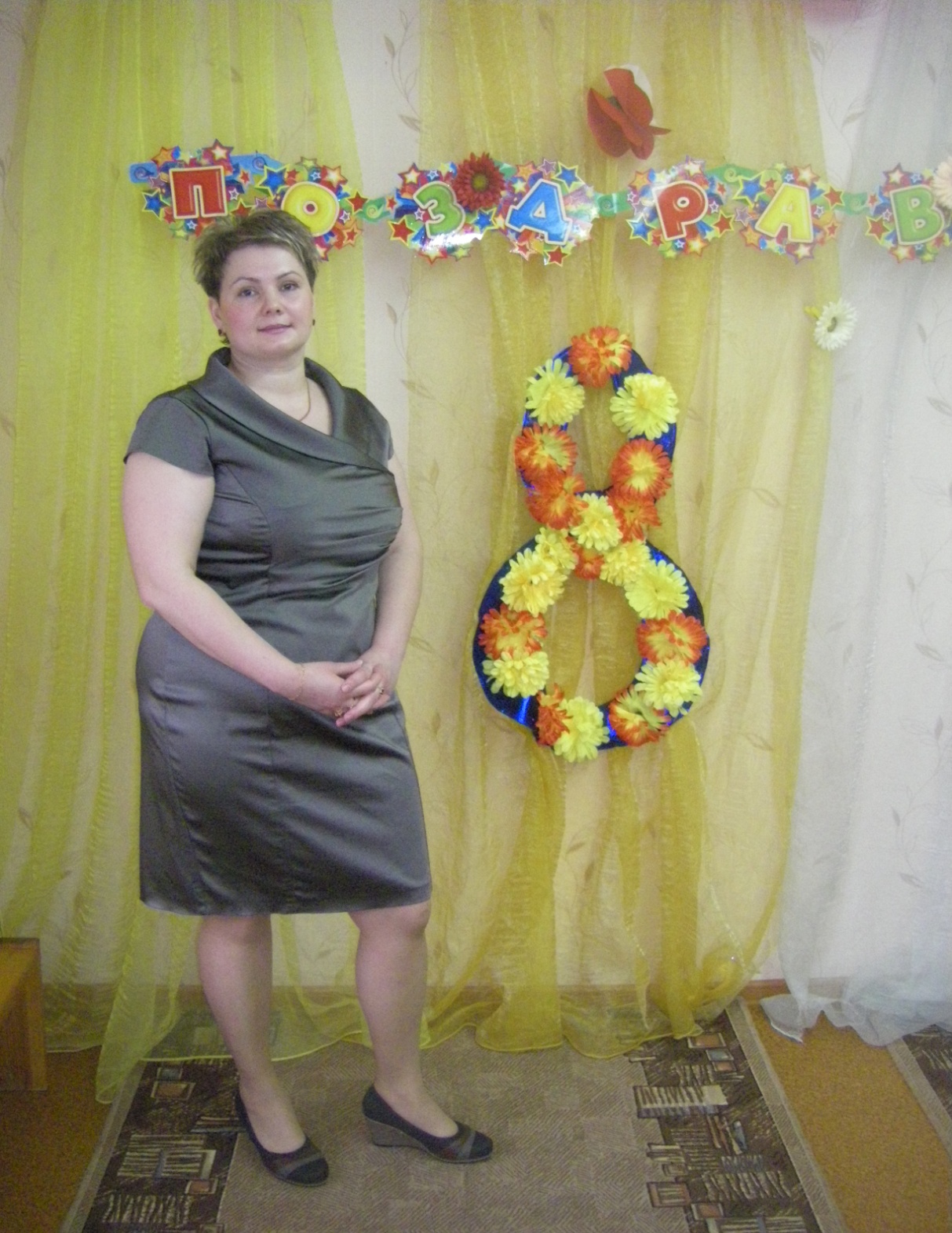 Педагогическое кредо: «Доверие  и любовь  ребенка надо за служить...»  Воспитание - это постоянный поиск. Отрадно видеть результаты своего труда в делах и поступках воспитанников. Каждый выбирает свою дорогу. И спустя 10 лет я могу с уверенностью сказать – это моя дорога. Профессиональные и личностные ценности, наиболее близкие мне : любовь к детям, ответственность, добросовестность, компетентность, уважение к личности. Основная миссия воспитателя: дарить детям любовь. И я с удовольствием обучаю этому чувству детей.
Познавательно - речевое развитие дошкольников с развитие разделили на две самостоятельные области. Познавательное развитие предполагает развитие интересов детей, любознательности и познавательной мотивации; формирование познавательных действий, становление сознания; развитие воображения и творческой активности; формирование первичных представлений о себе, других людях, объектах окружающего мира, о свойствах и отношениях объектов окружающего мира (форме, цвете, размере, материале, звучании, ритме, темпе, количестве, числе, части и целом, пространстве и времени, движении и покое, причинах и следствиях и др.), о малой родине и Отечестве т.е. патриотическое воспитания, представлений о социокультурных ценностях нашего народа, об отечественных традициях и праздниках, о планете Земля как общем доме людей, об особенностях ее природы, многообразии стран и народов мира. Речевое развитие включает владение речью как средством общения и культуры; обогащение активного словаря; развитие связной, грамматически правильной диалогической и монологической речи; развитие речевого творчества; развитие звуковой и интонационной культуры речи, фонематического слуха; знакомство с книжной культурой, детской литературой, понимание на слух текстов различных жанров детской литературы.
формирование звуковой аналитико-синтетической активности как предпосылки обучения грамоте.
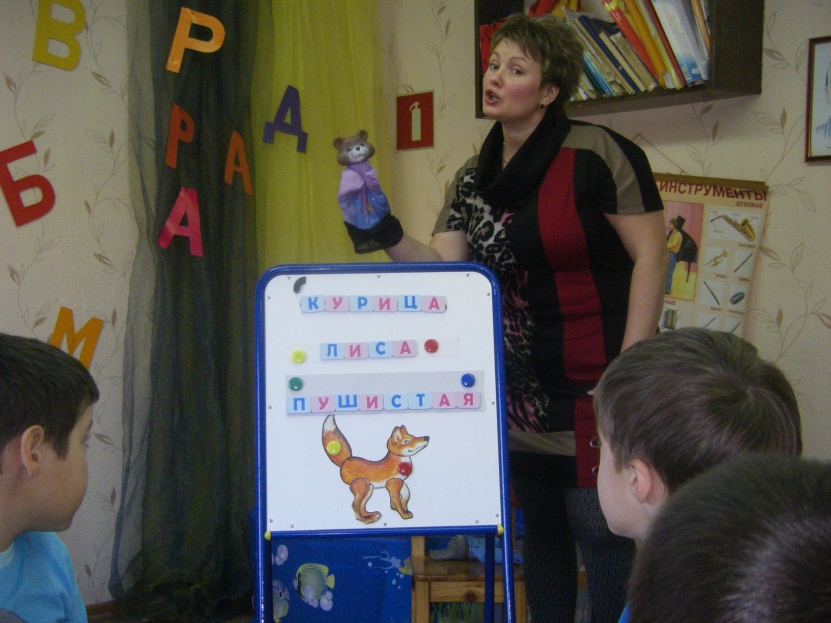 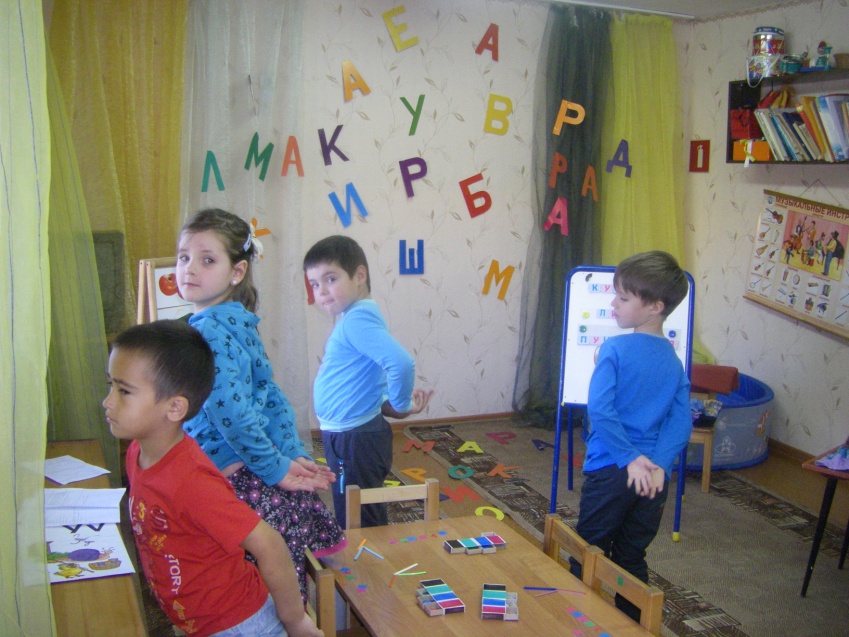 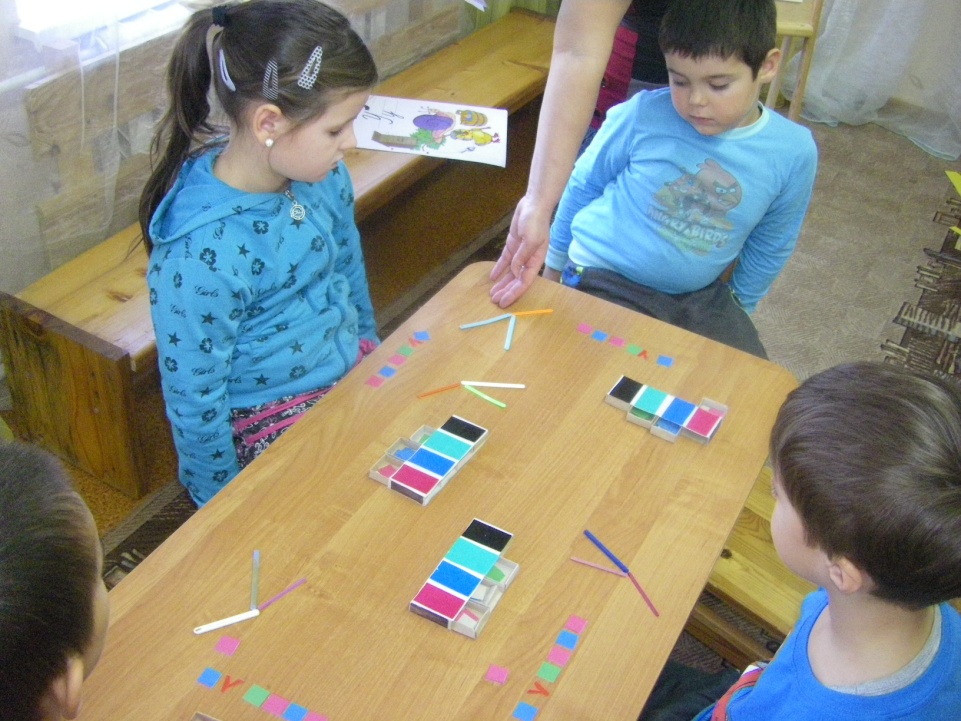 Образовательная деятельность по математике познавательно-речевого развития.
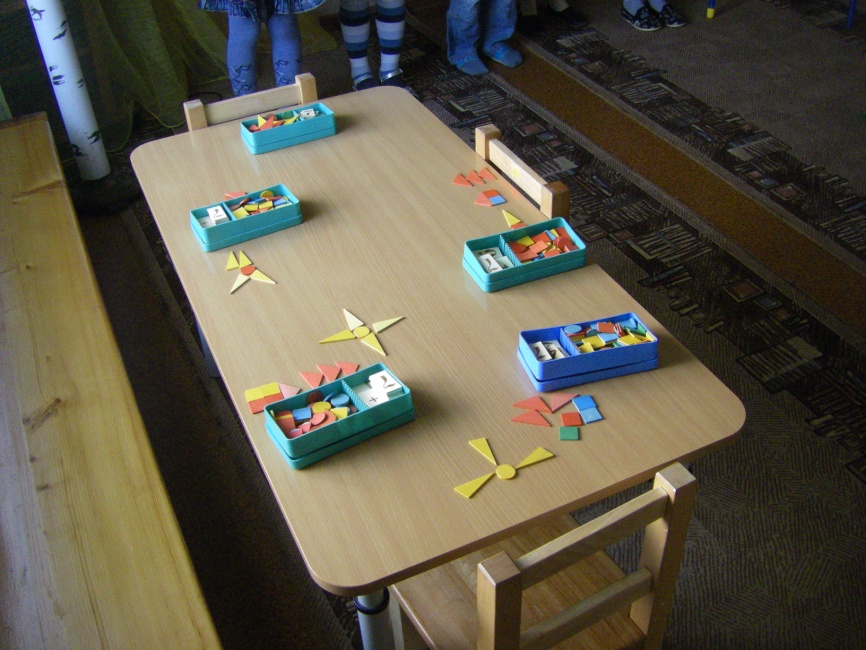 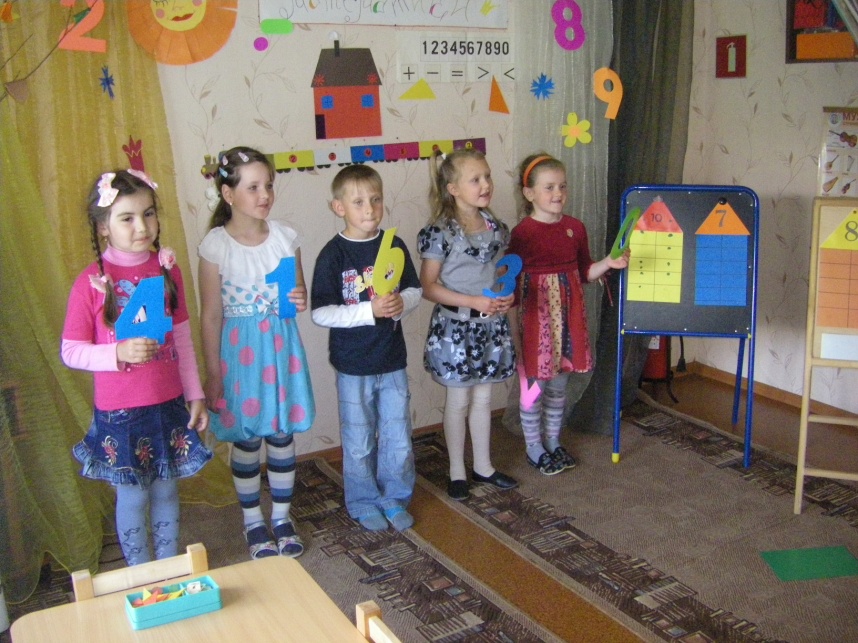 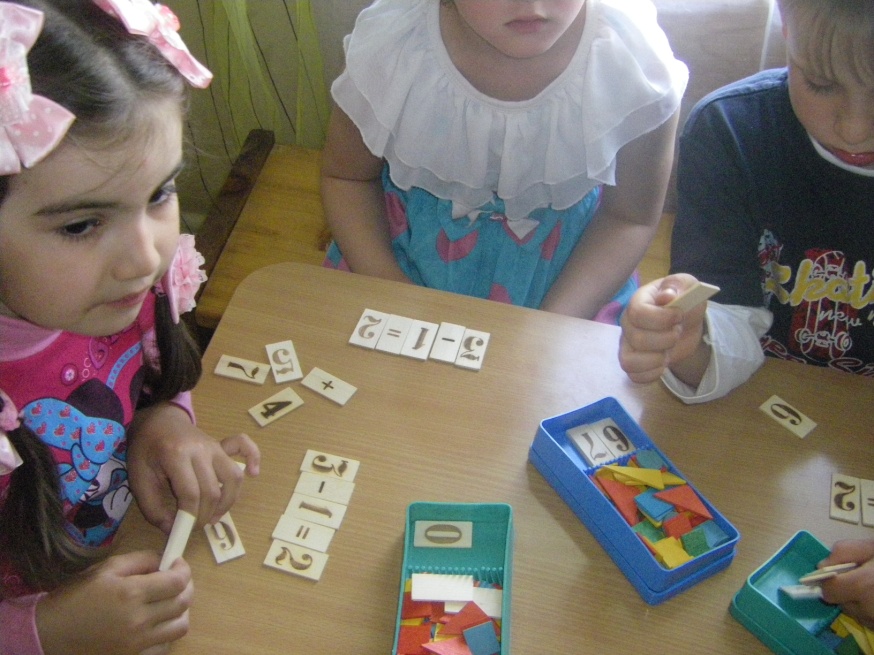 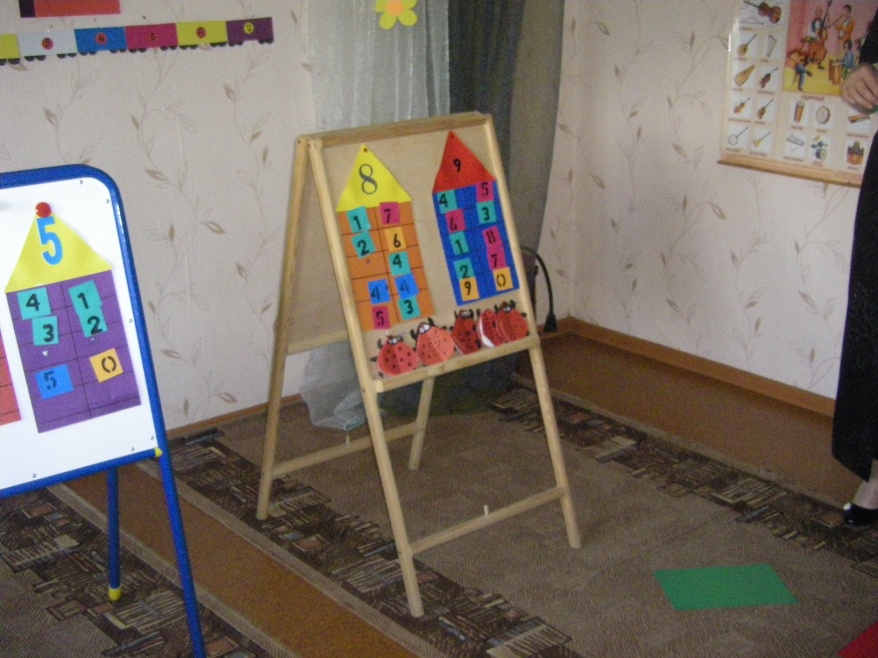 Формы деятельности по познавательно-речевому развитию детей .
Регламентированная Непосредственно образовательная деятельность
Совместная деятельность педагога с детьми
Самостоятельная деятельность детей
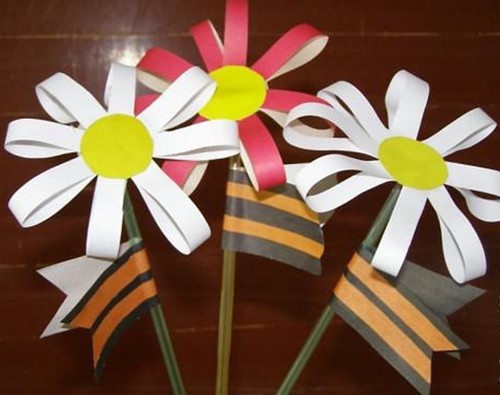 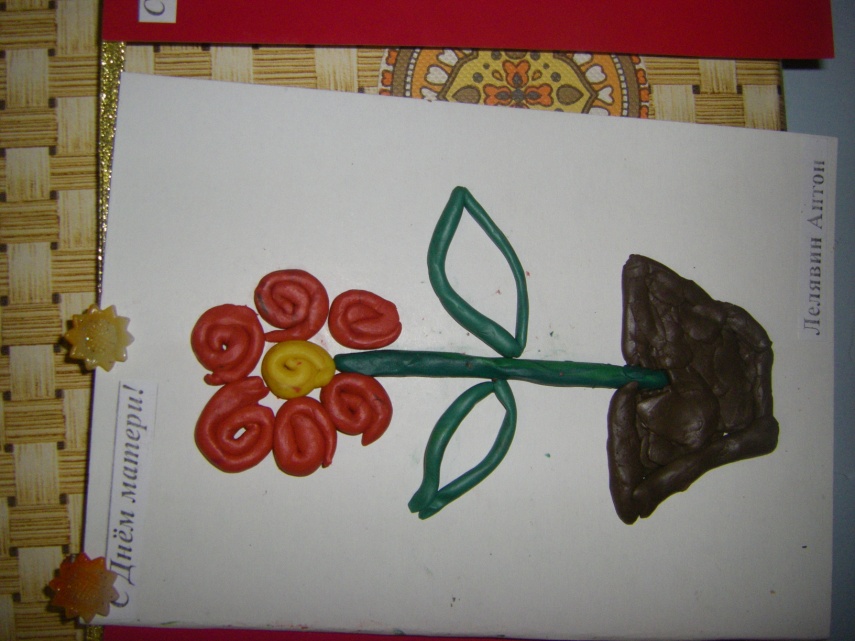 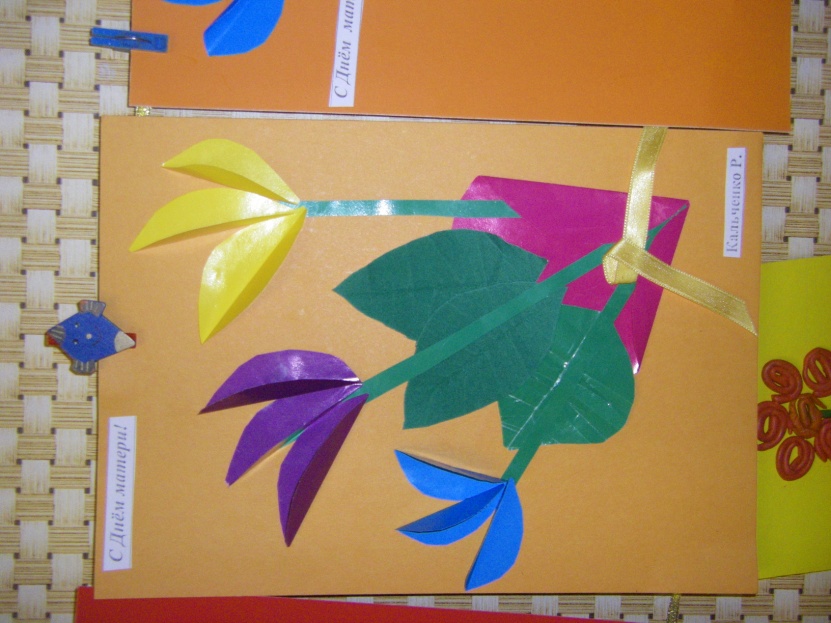 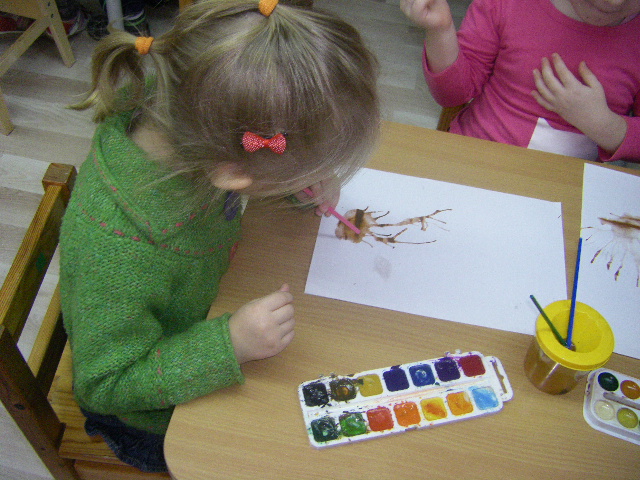 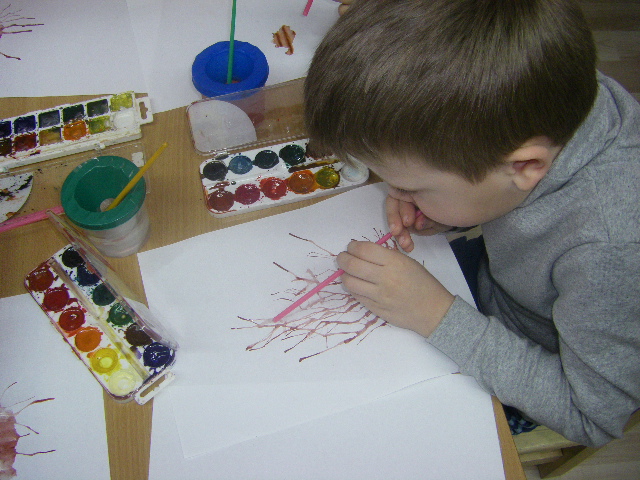 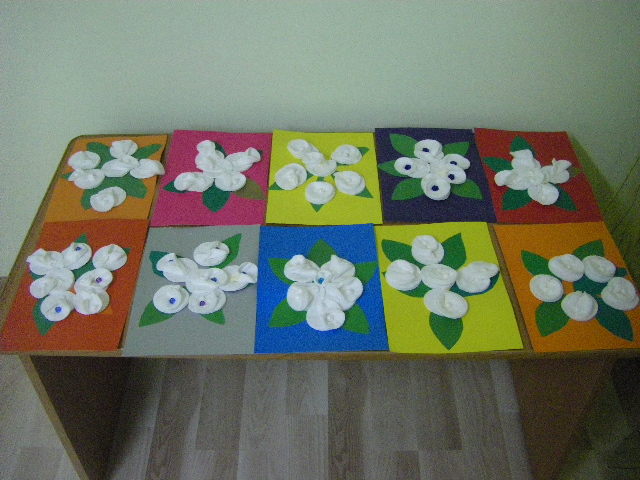 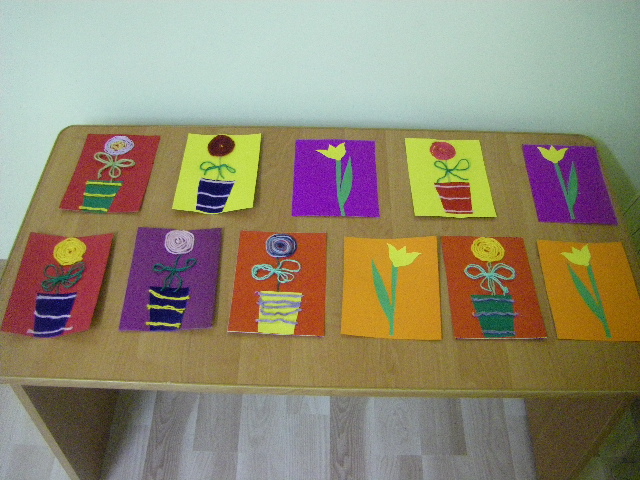 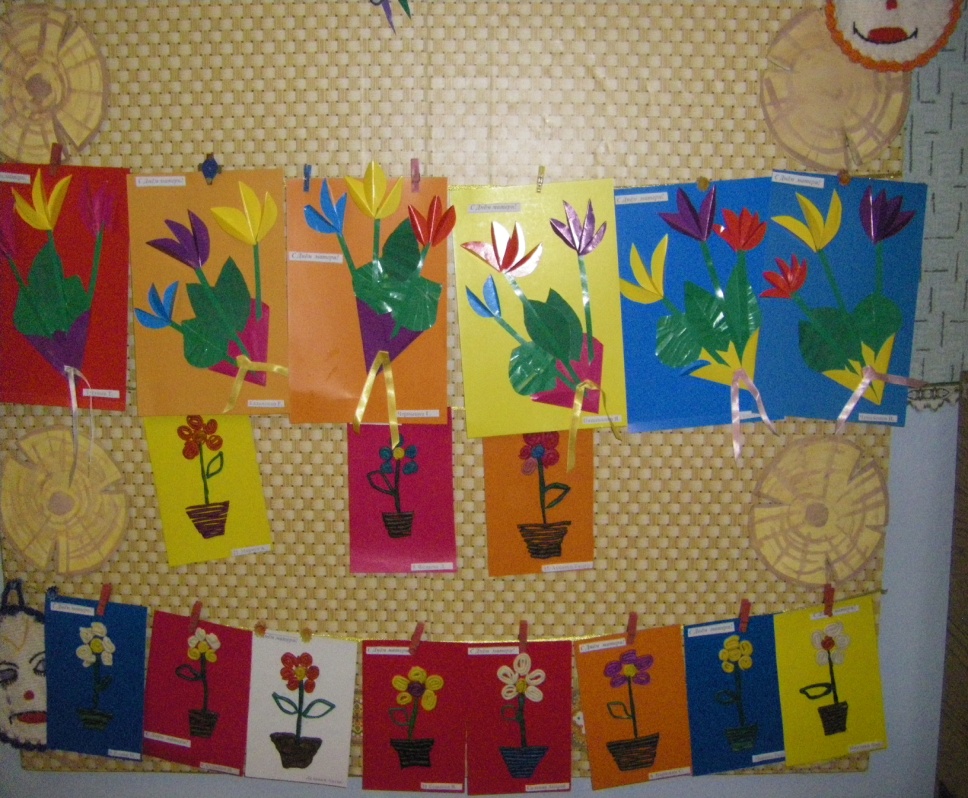 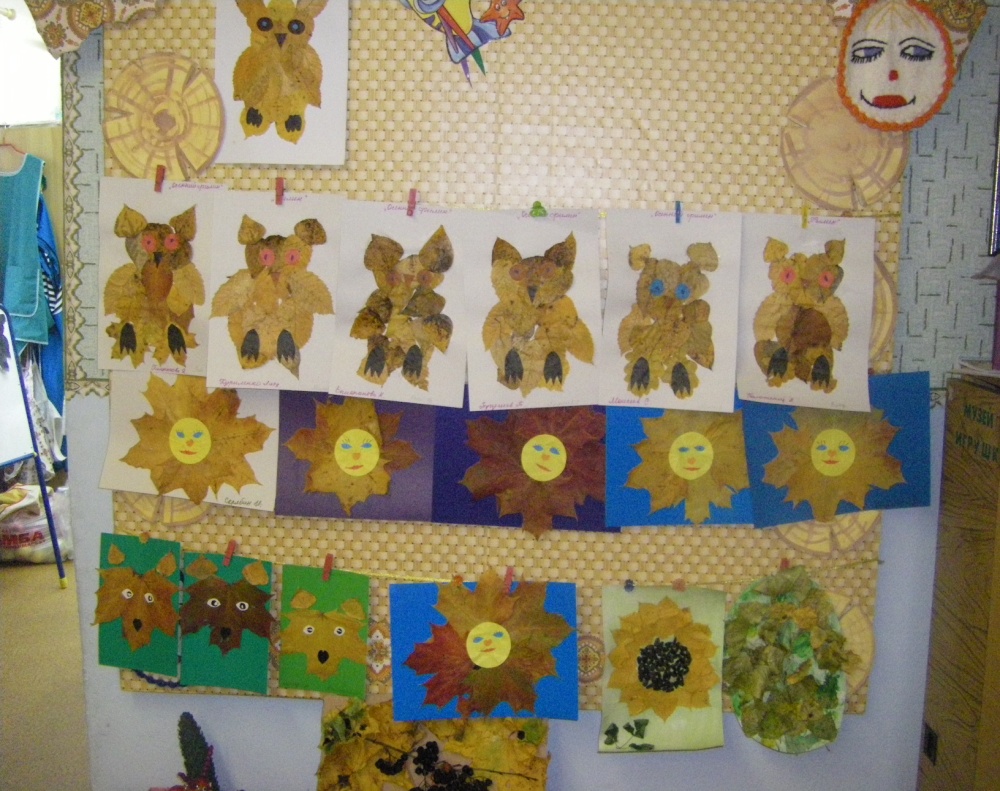 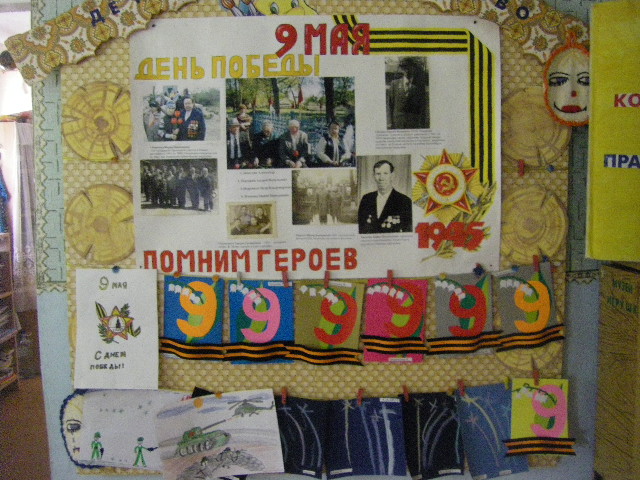 Актуальность проблемы познавательно-речевого развития.Говорить умеют почти все, но говорить правильно, лишь единицы из нас. Разговаривая с другими, мы пользуемся речью как средством передачи своих мыслей. Речь для нас является одной из главных потребностей и функций человека. Именно речь отличает человека от других представителей живого мира. Именно через общение с другими людьми человек реализует себя как личность. Судить о начале развития личности ребенка дошкольного возраста без оценки его речевого развития невозможно. В психическом развитии ребенка речь имеет исключительное значение. С развитием речи связано формирование как личности в целом, так и всех основных психических процессов. Поэтому определение направлений и условия развития речи у детей относится к числу важнейших педагогических задач. Проблема развития речи является одной из актуальных.
Средства познавательно – речевого развития ОБЩЕНИЕ ОБРАЗОВАТЕЛЬНЫЕ ТЕХНОЛОГИИ ХУДОЖЕСТВЕННО _ ЭСТЕТИЧЕСКАЯ ДЕЯТЕЛЬНОСТЬ КУЛЬТУРНАЯ ПОЗНАВАТЕЛЬНО-РЕЧЕВАЯ СРЕДА ПРОЕКТНО - ИССЛЕДОВАТЕЛЬСКАЯ ДЕЯТЕЛЬНОСТЬ.                             Проект «Сохрани птицам жизнь»
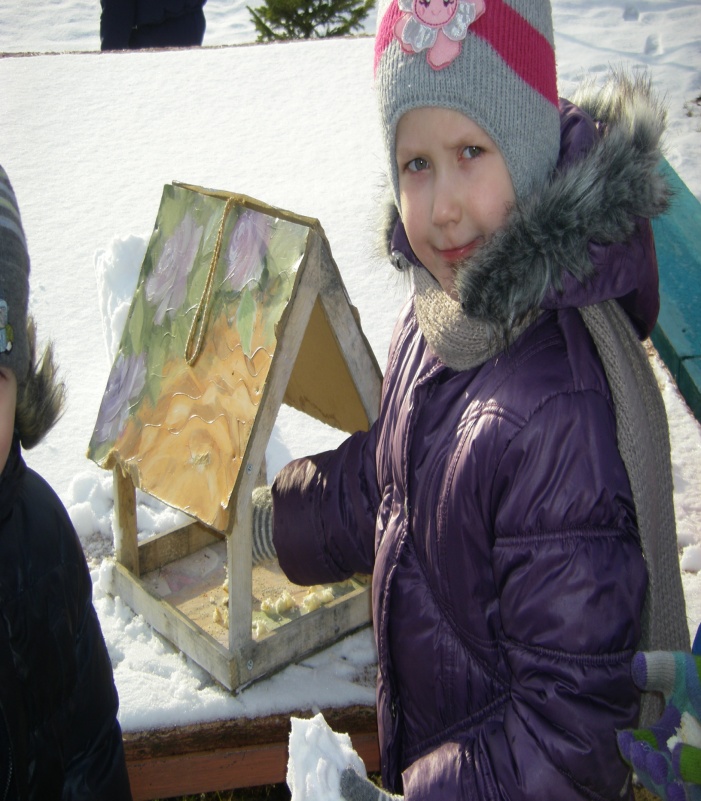 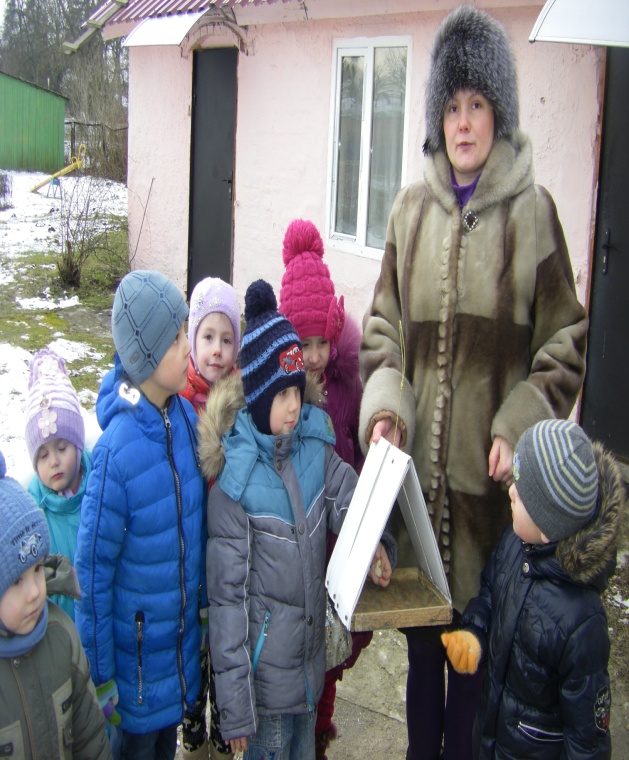 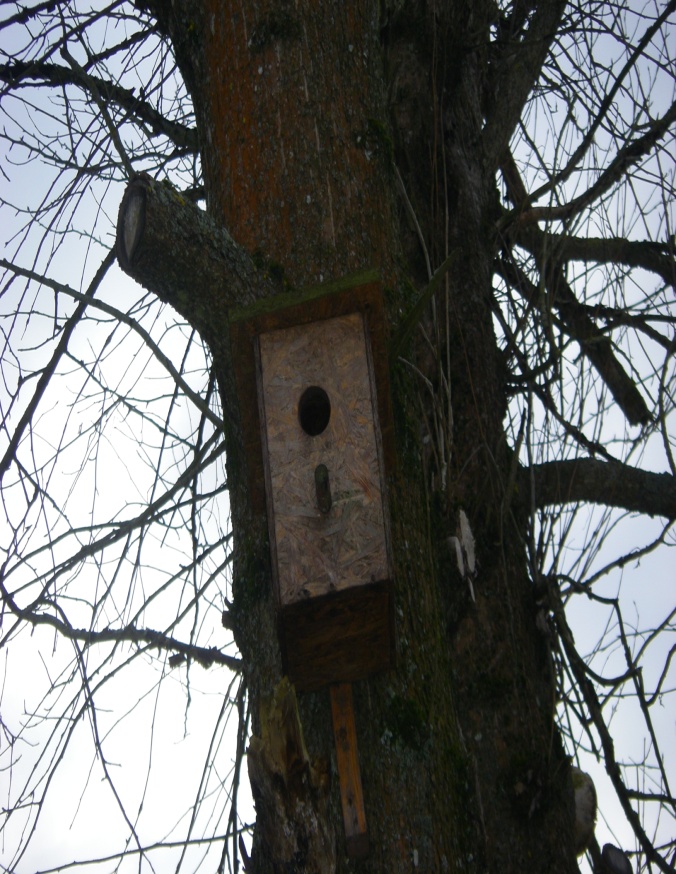 Патриотическое воспитание детей так же может быть направлено на познавательно-речевое развитее.
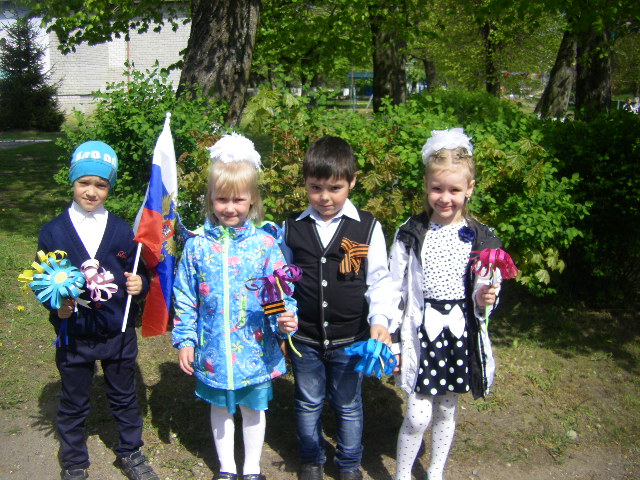 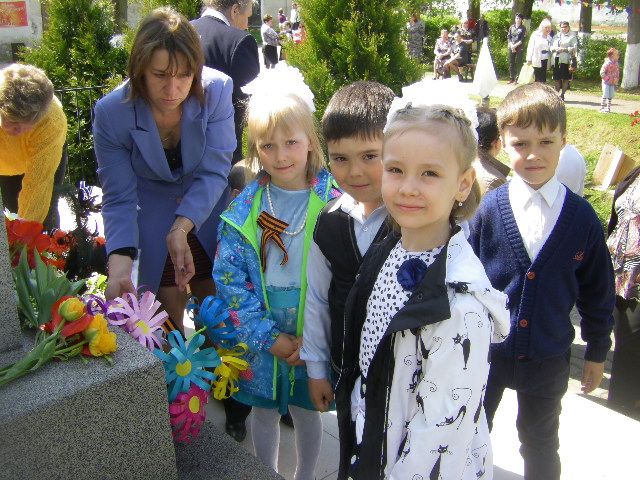 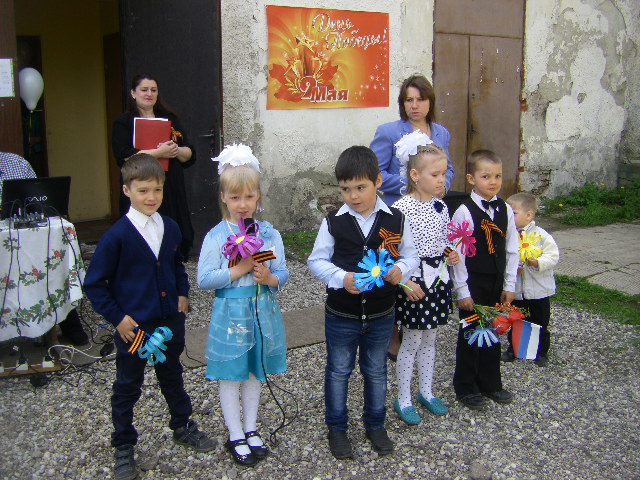 Праздник берёзки, где мы посадили с детьми свою берёзку.
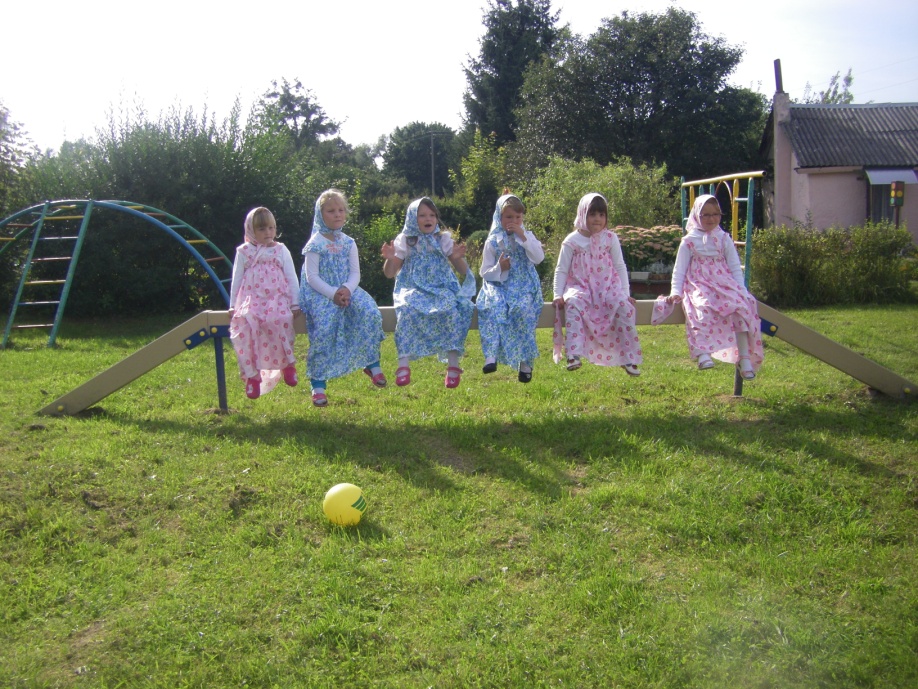 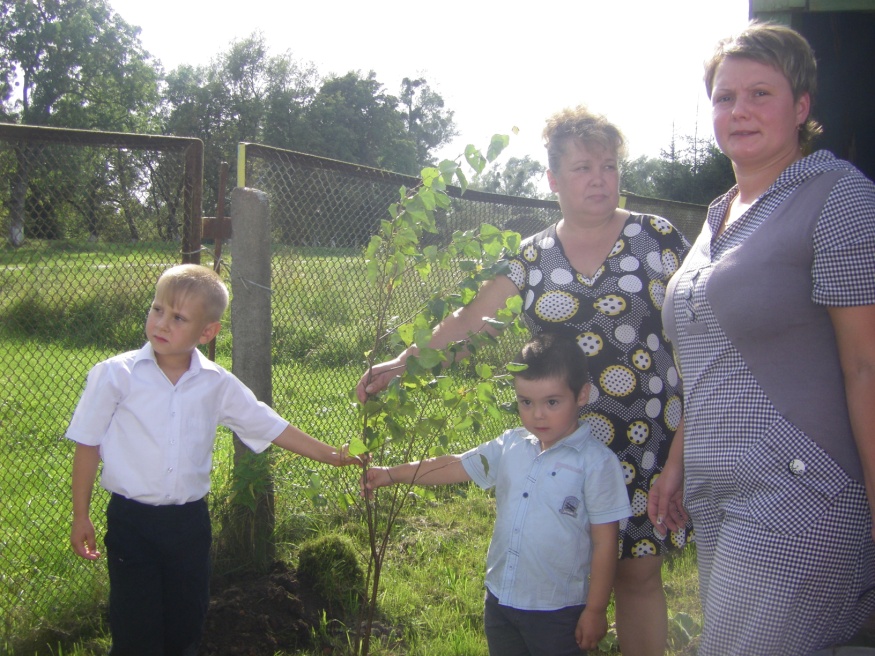 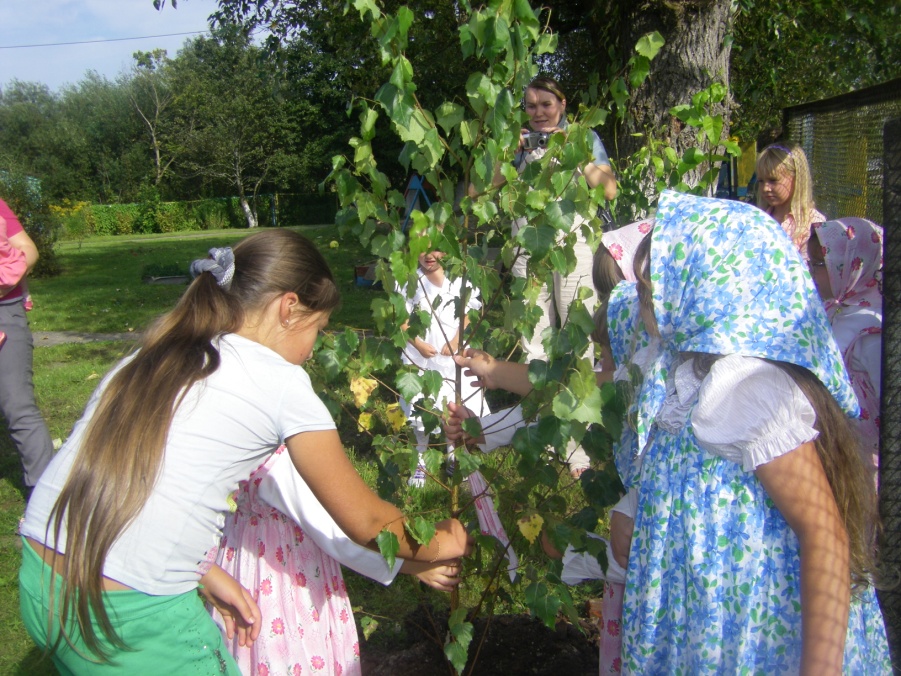 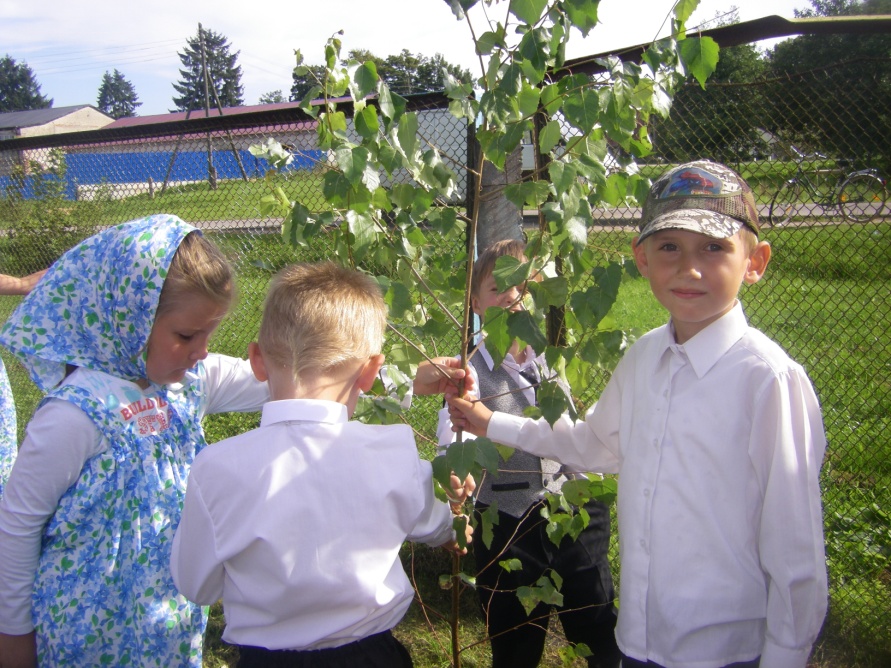 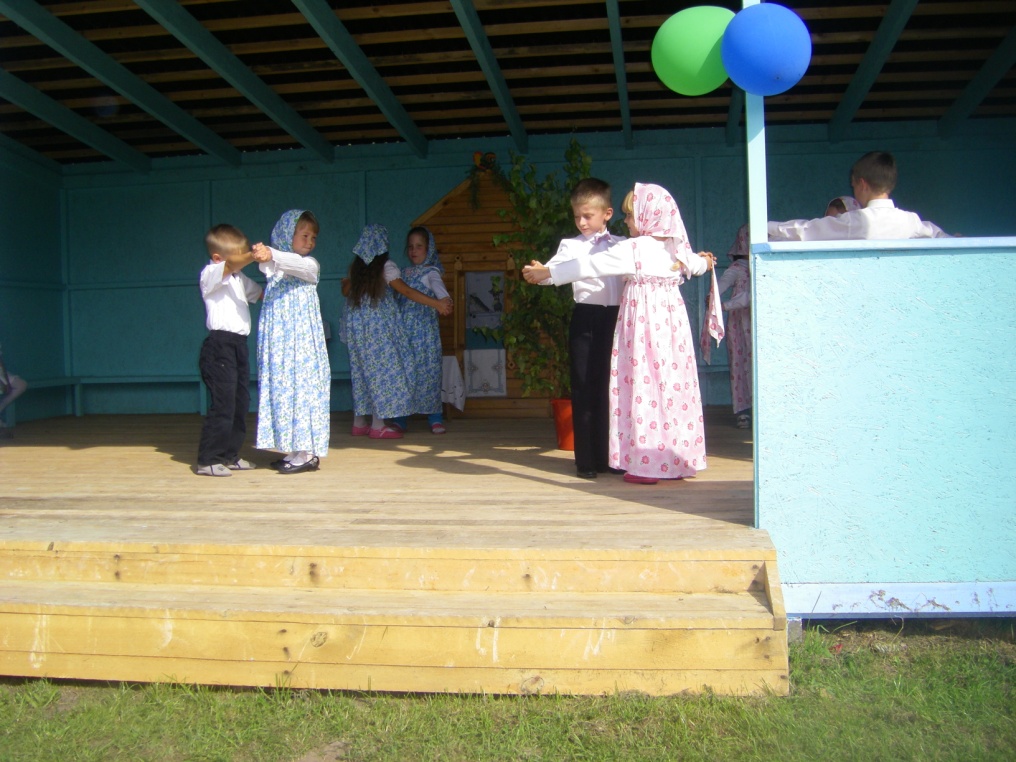 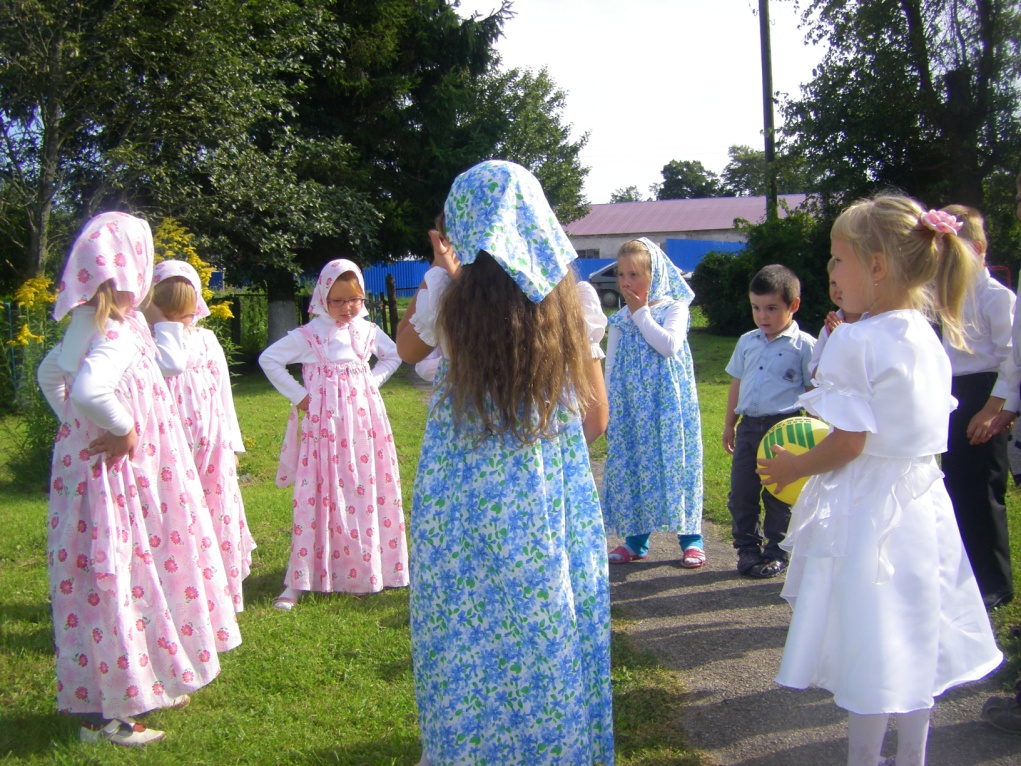 Познавательно речевое развитие в постановке сказки «Путешествие Маши по осеннему лесу».
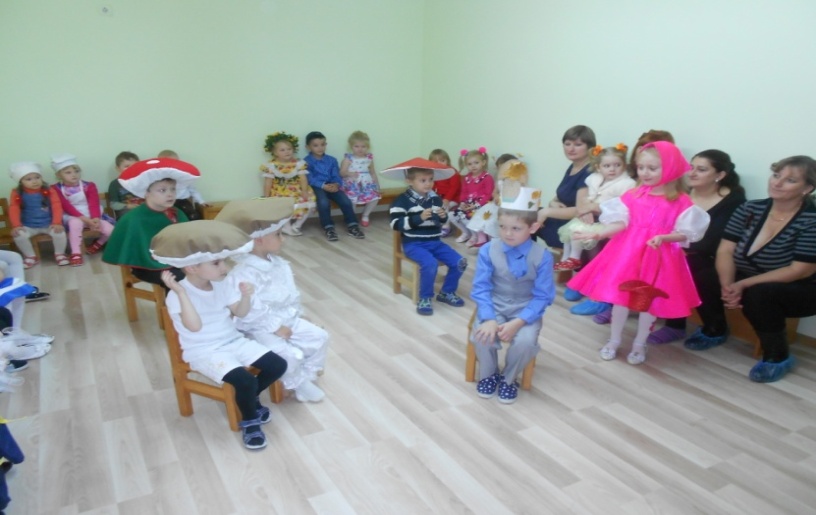 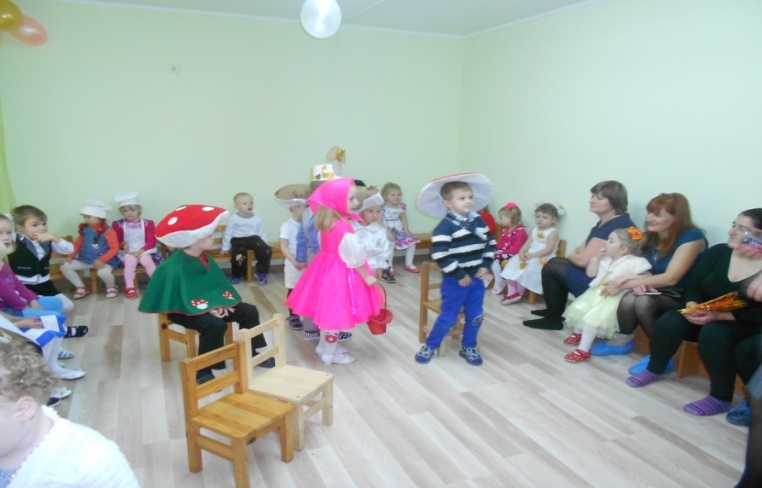 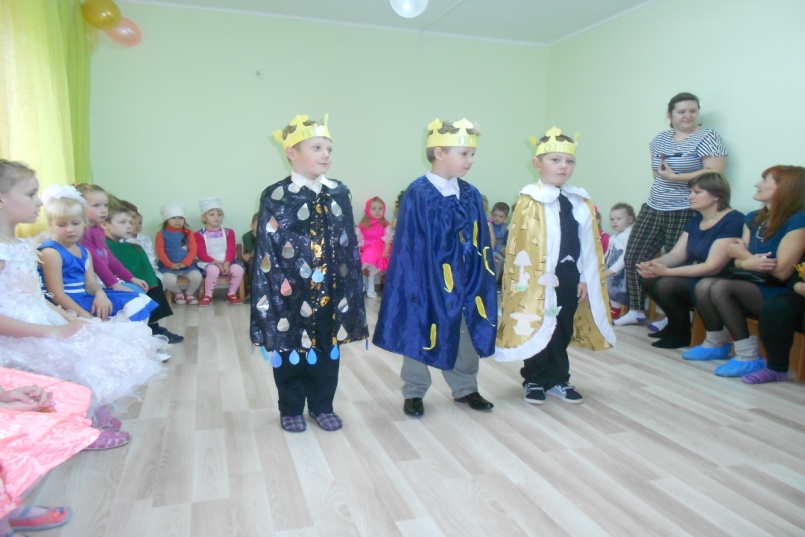 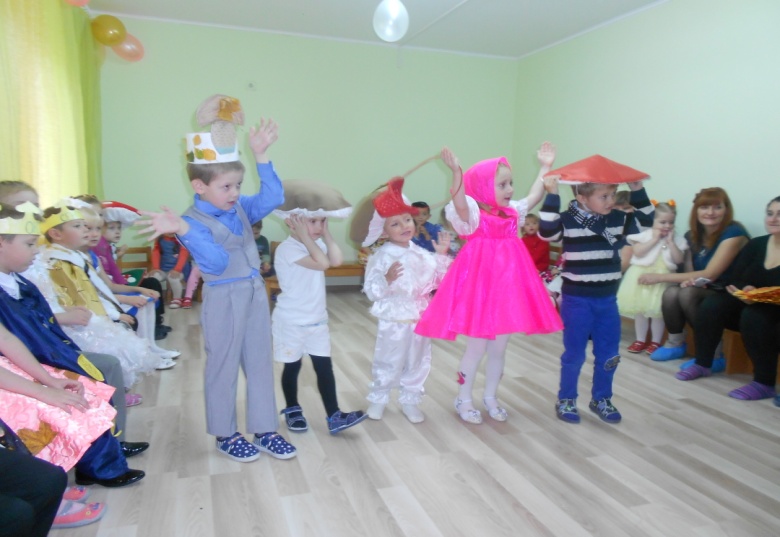 Основным эффективным методом работы по познавательно-речевому направлению развития дошкольников является метод проектной деятельности.
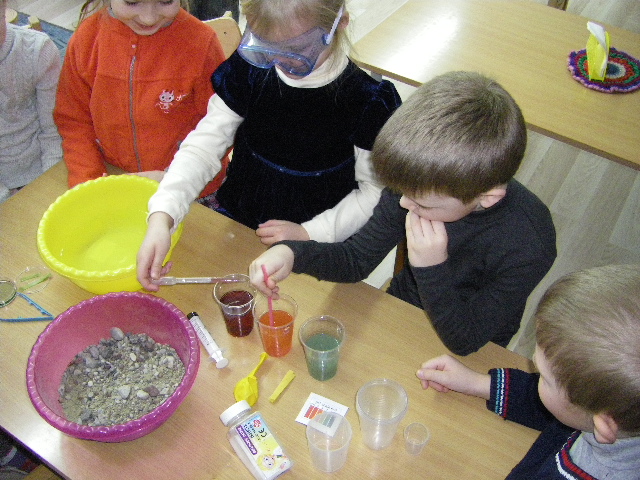 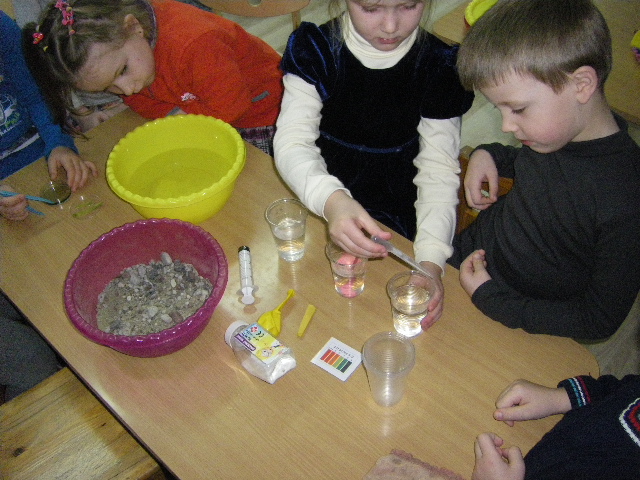 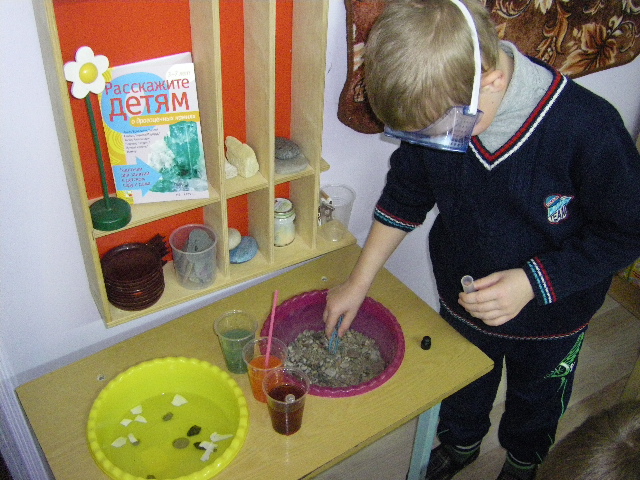 Дидактические и сюжетно-ролевые  игры.
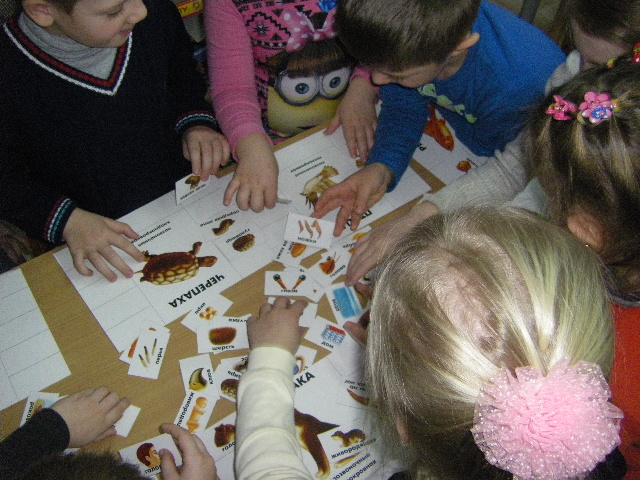 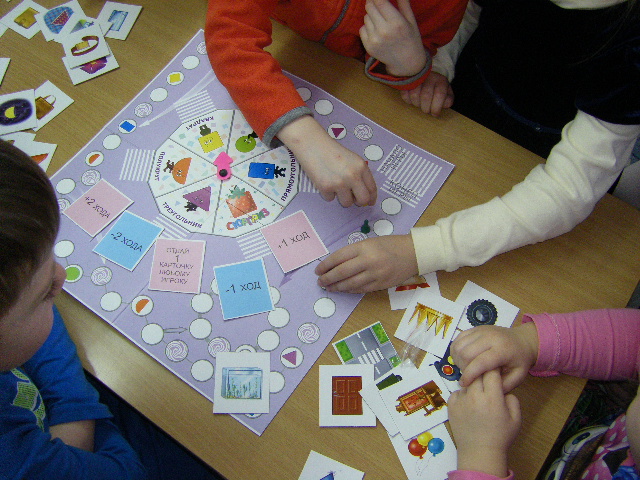 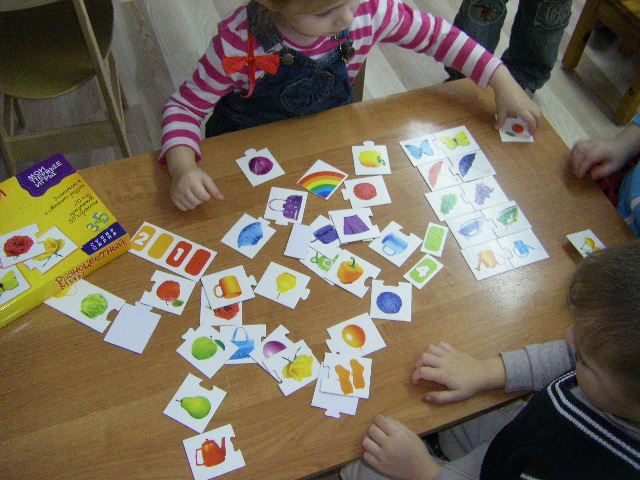 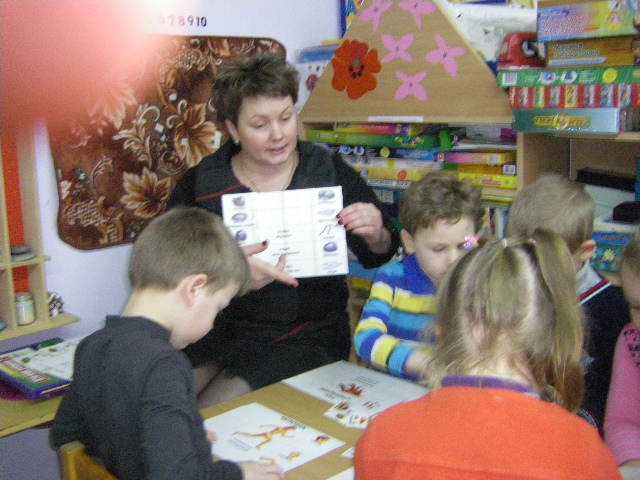 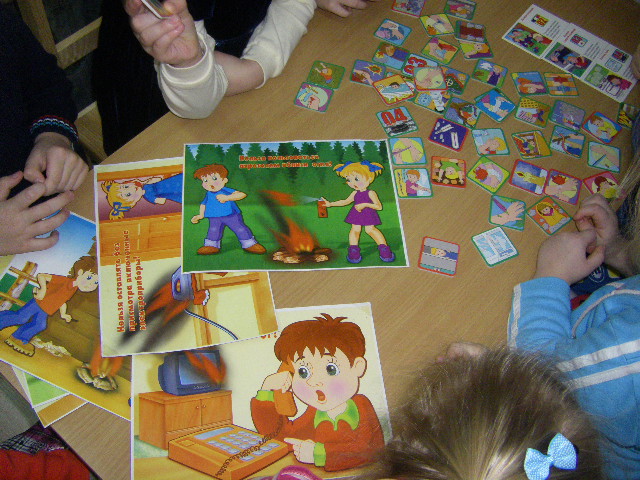 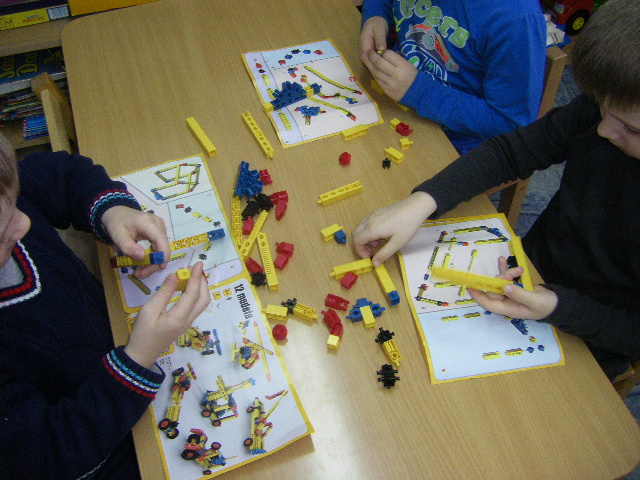 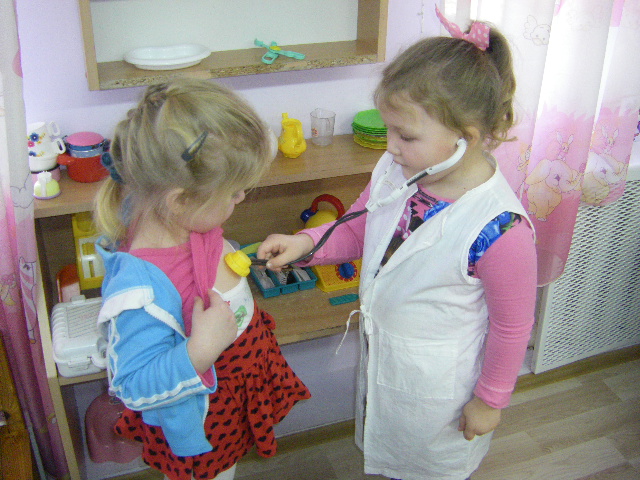 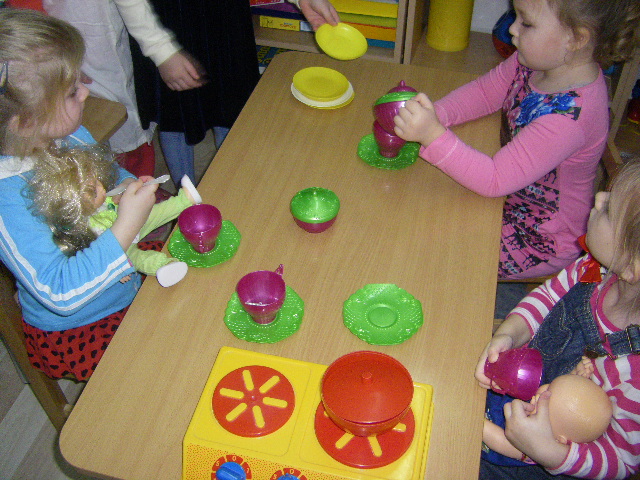 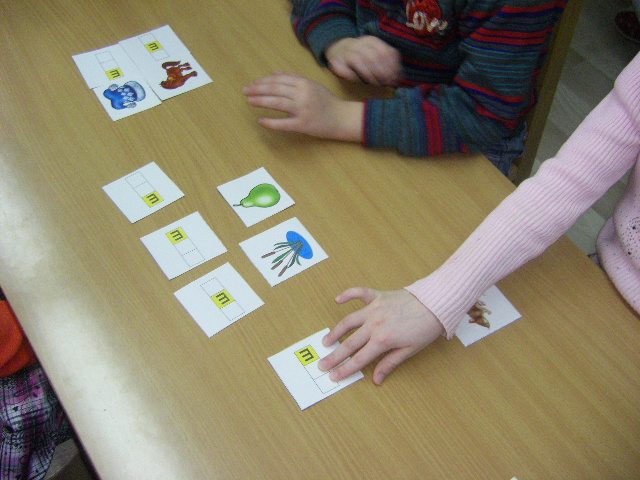 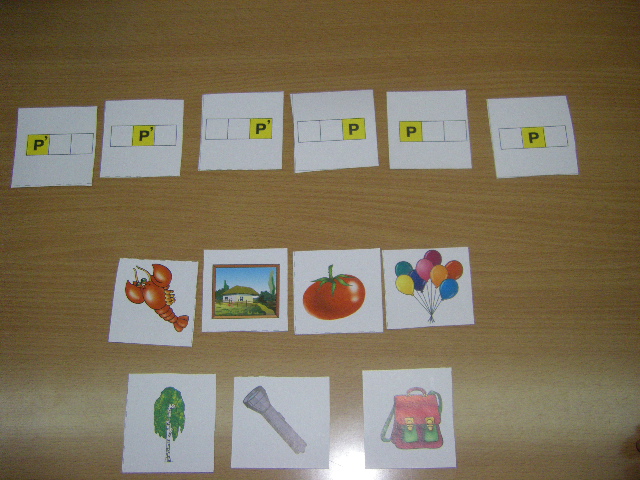 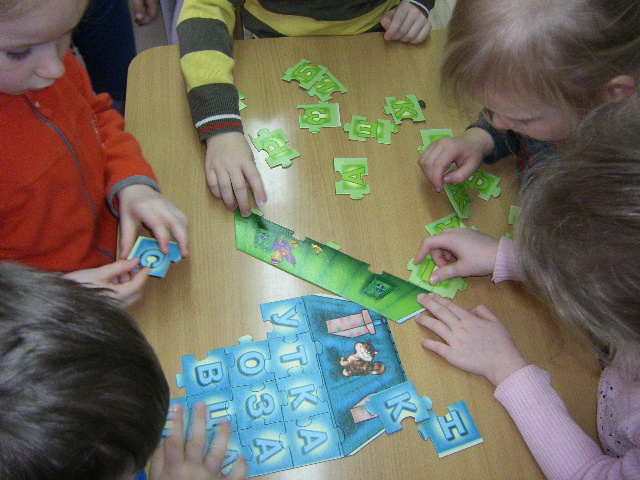 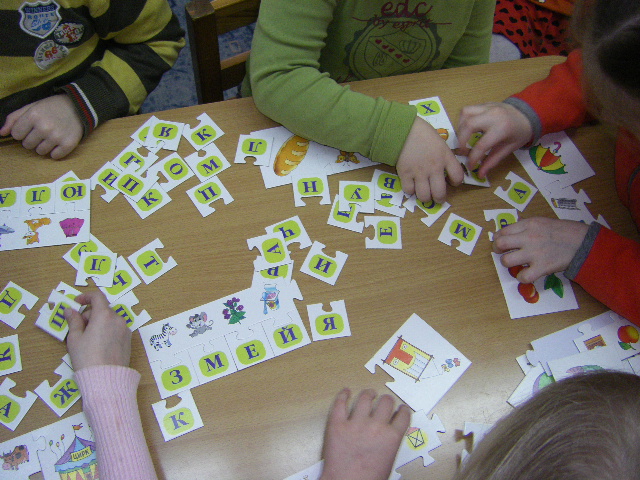 Наши будни и праздники.
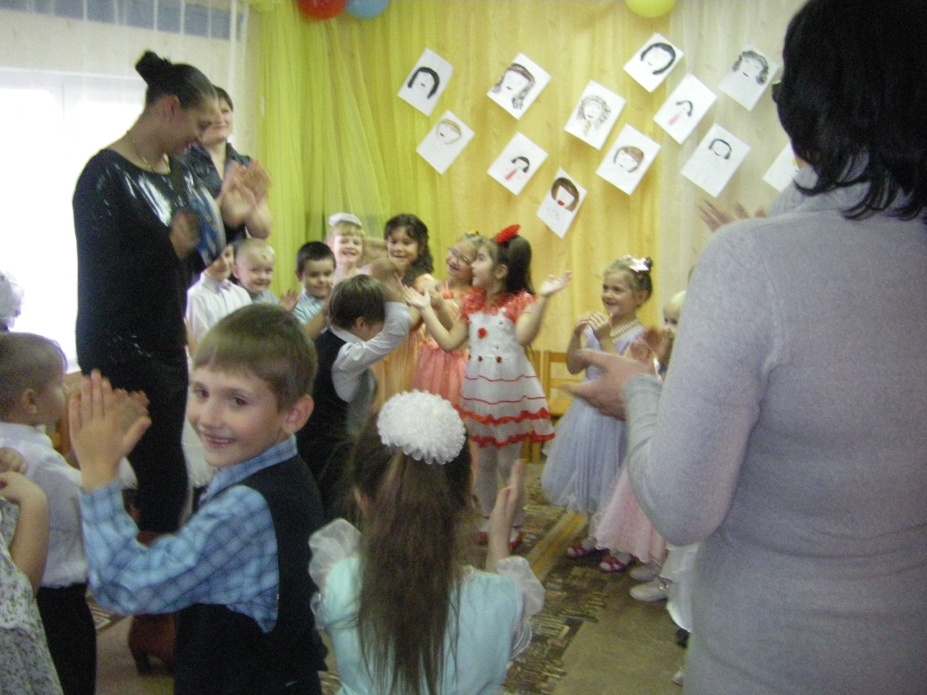 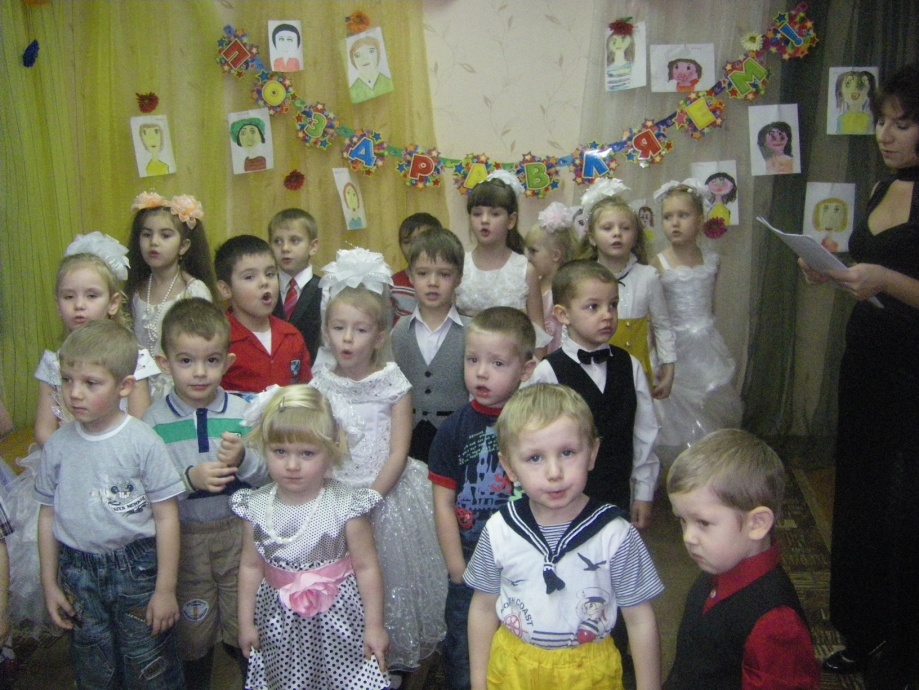 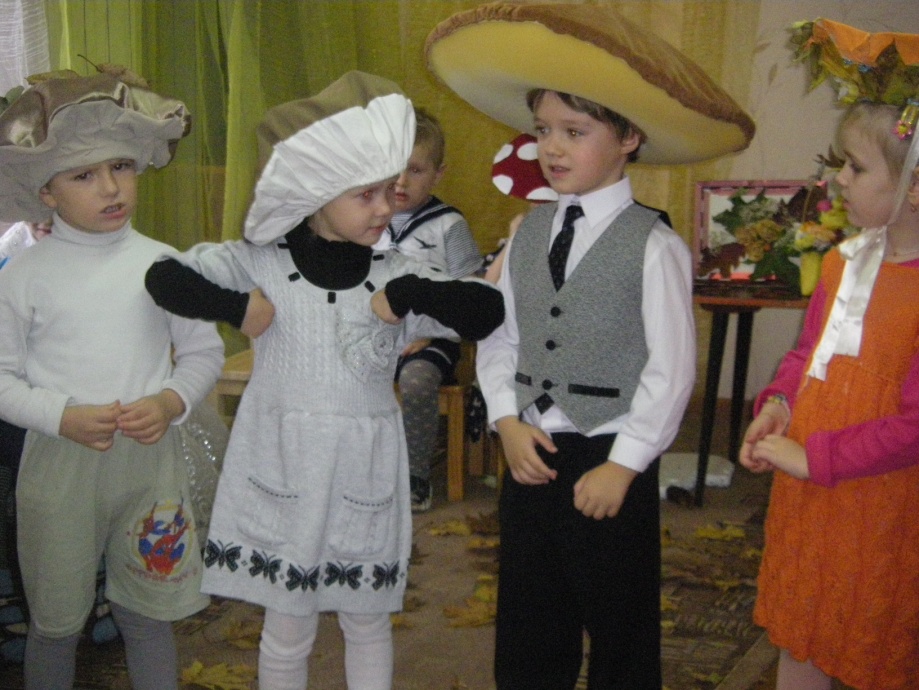 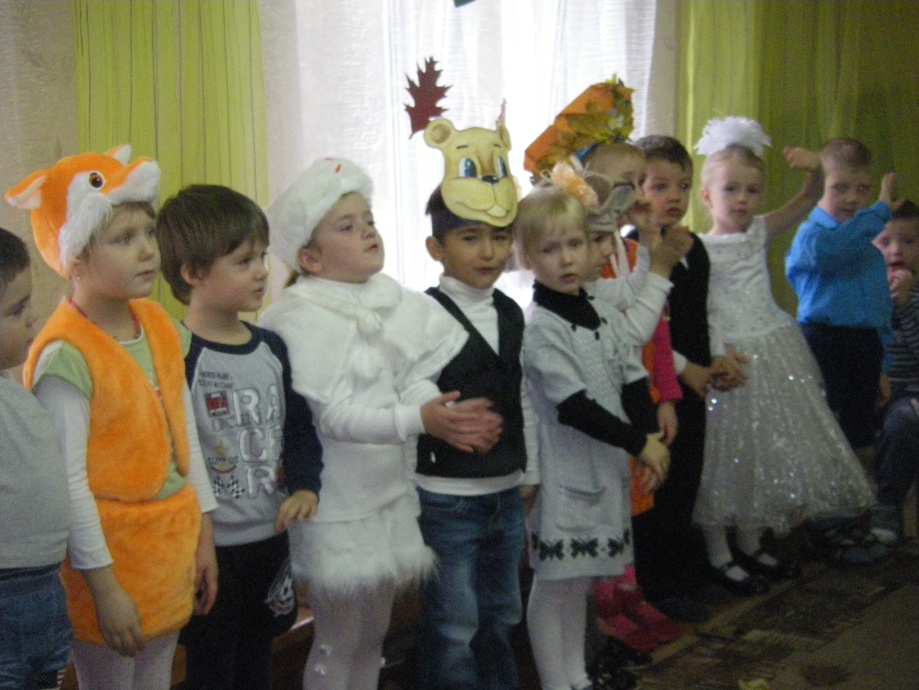 Труд воспитателя очень не прост,игры, занятия, творческий рост!Но ни о чём не жалею, друзьяДетям я сердце своё отдала.
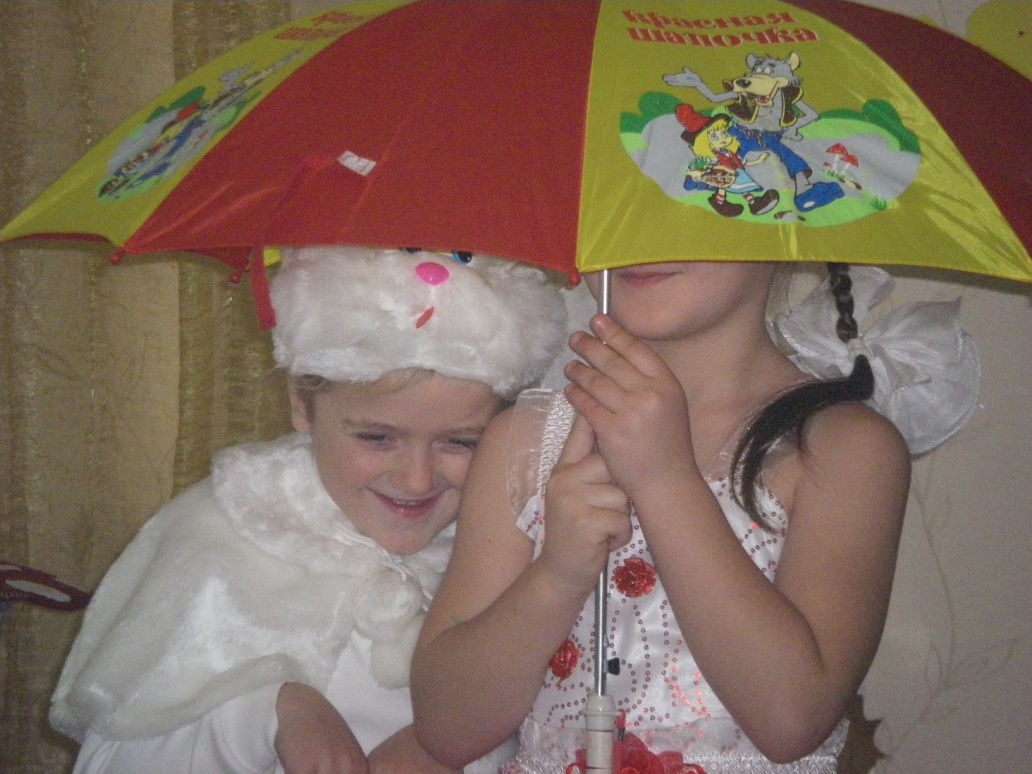 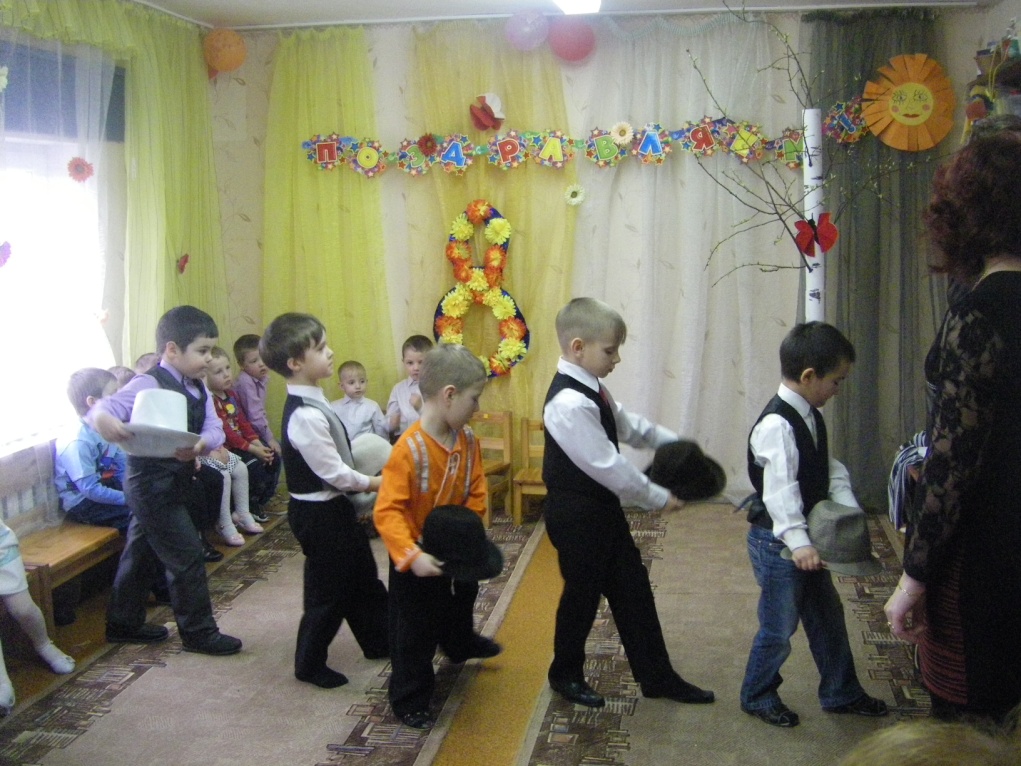 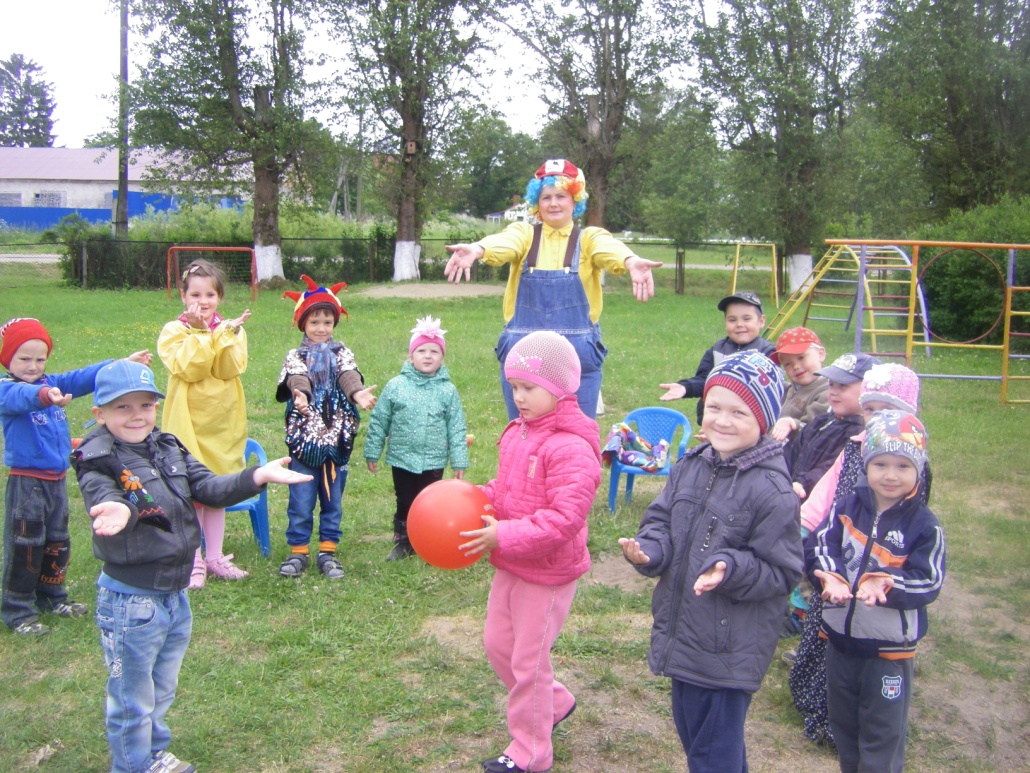 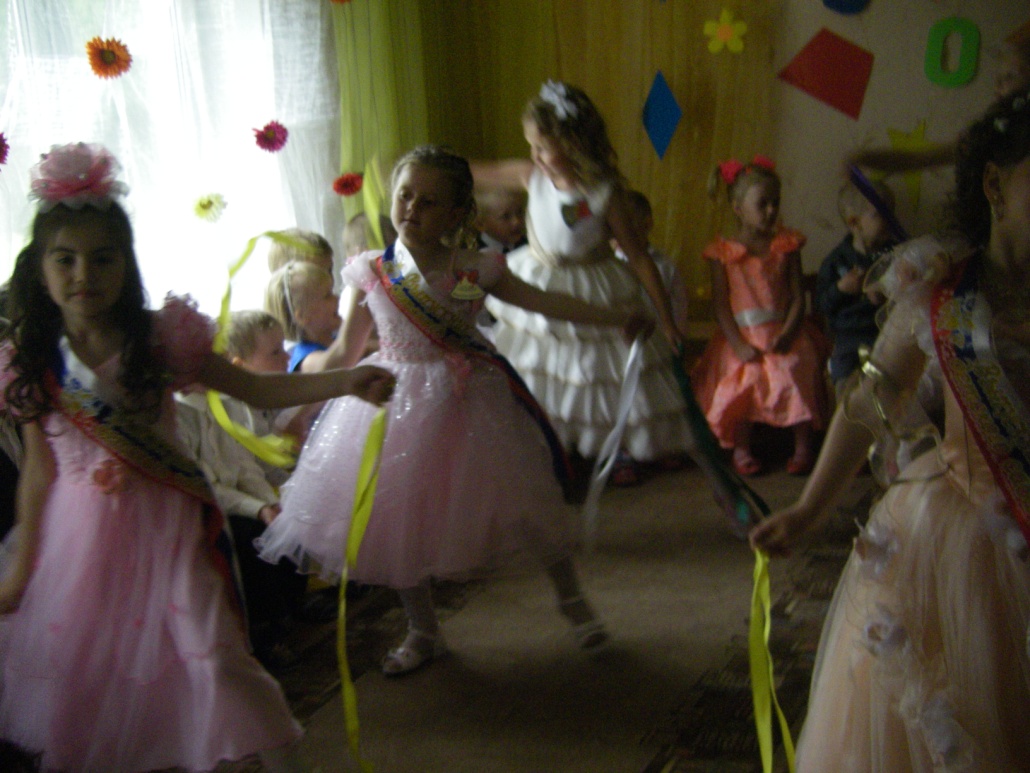 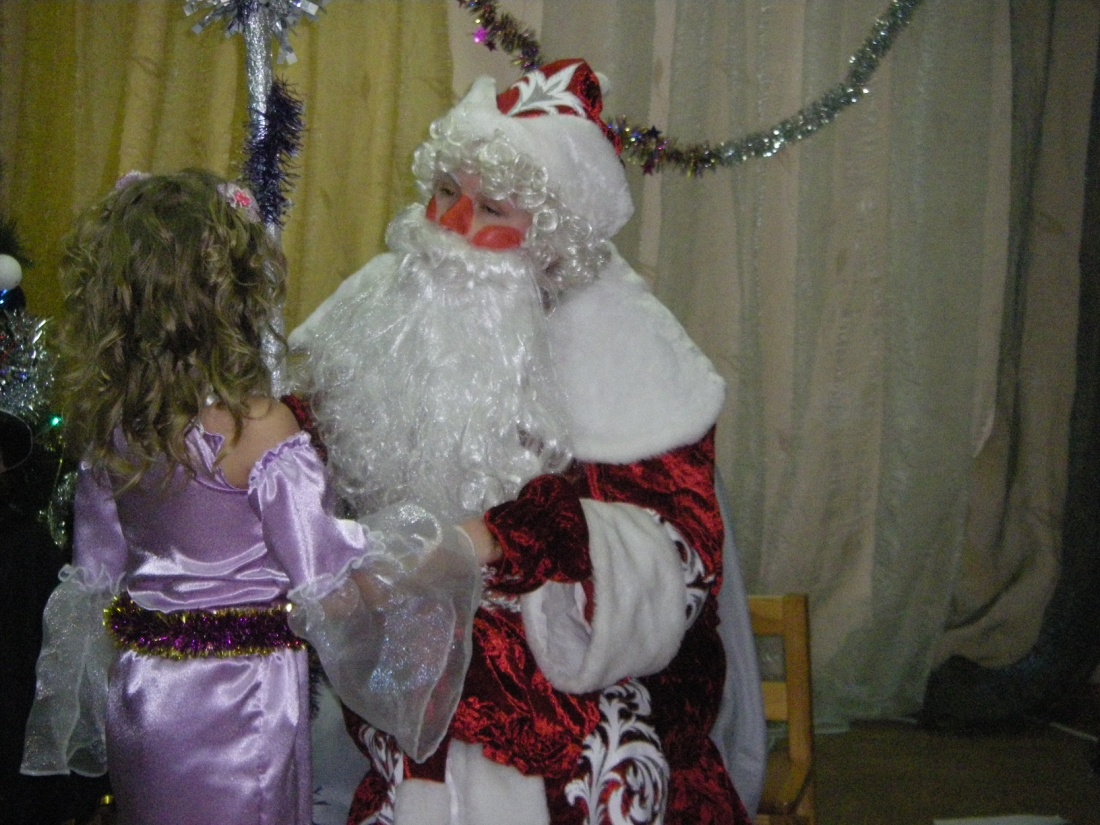 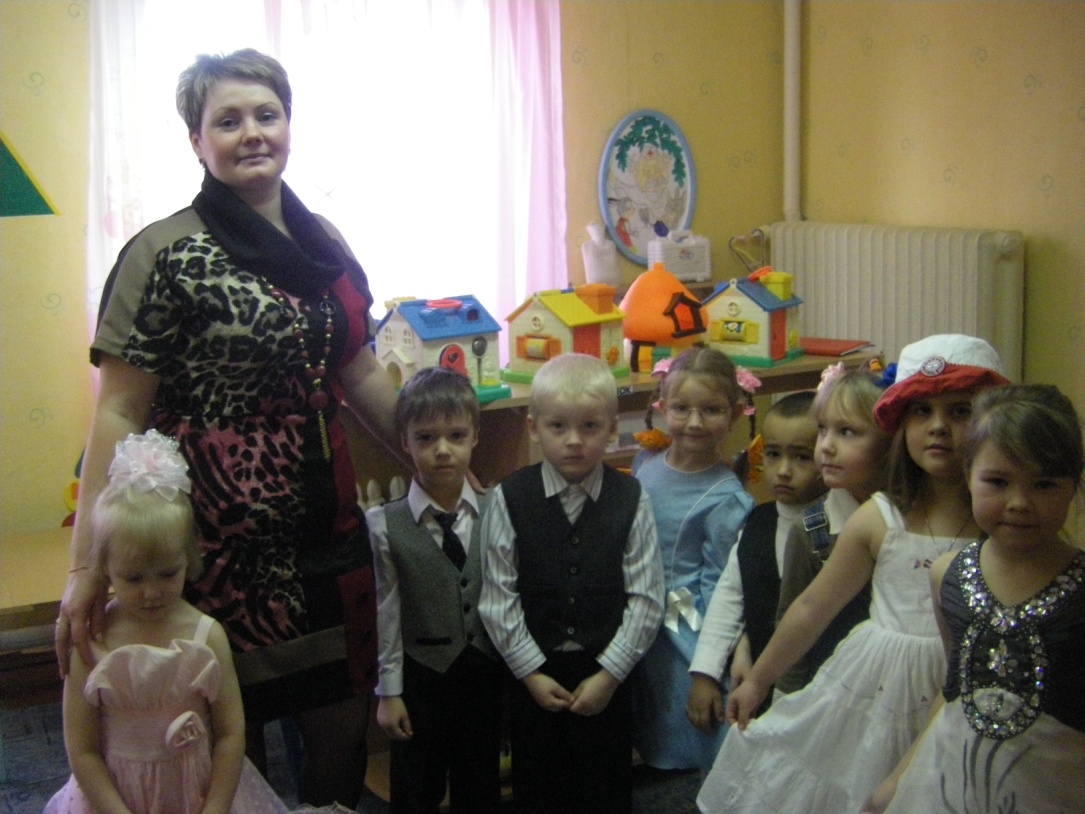 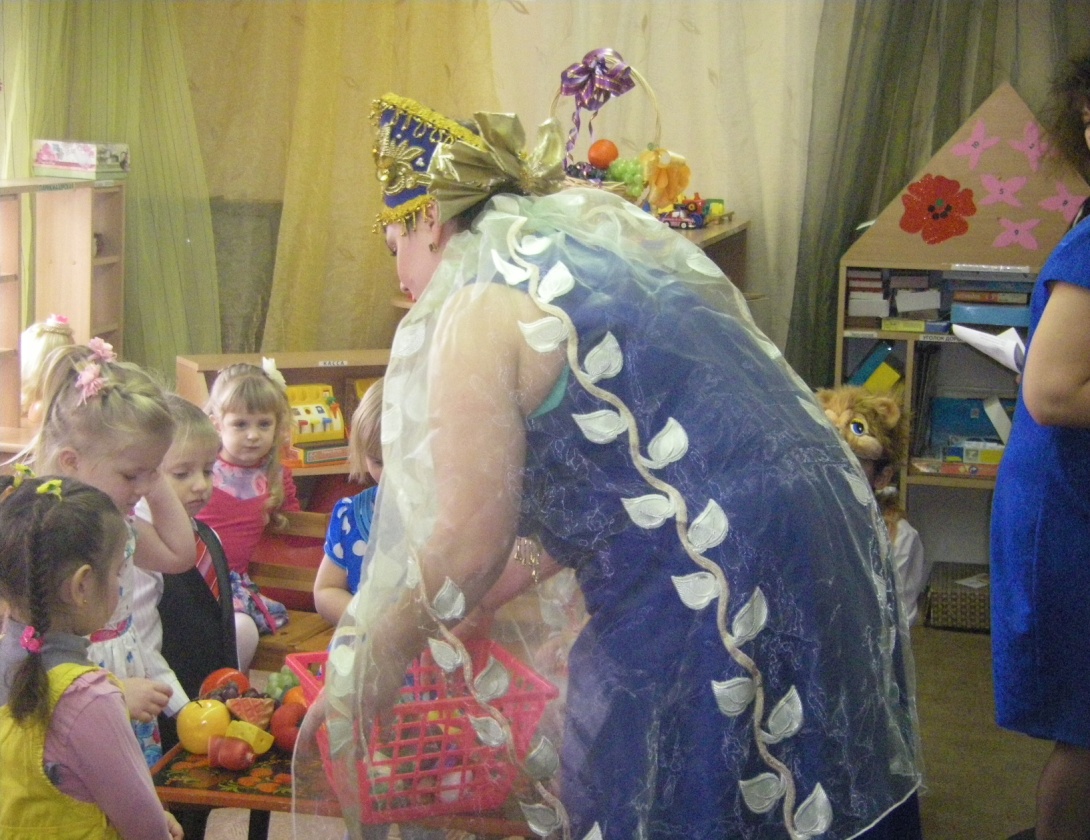 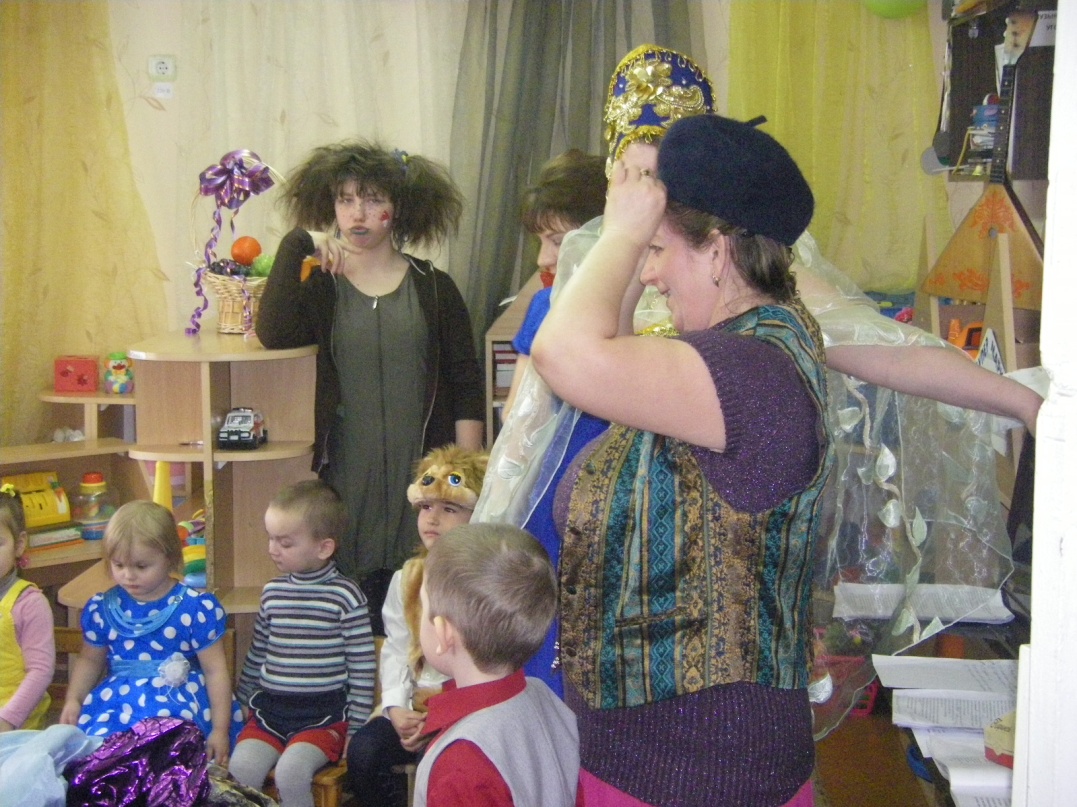 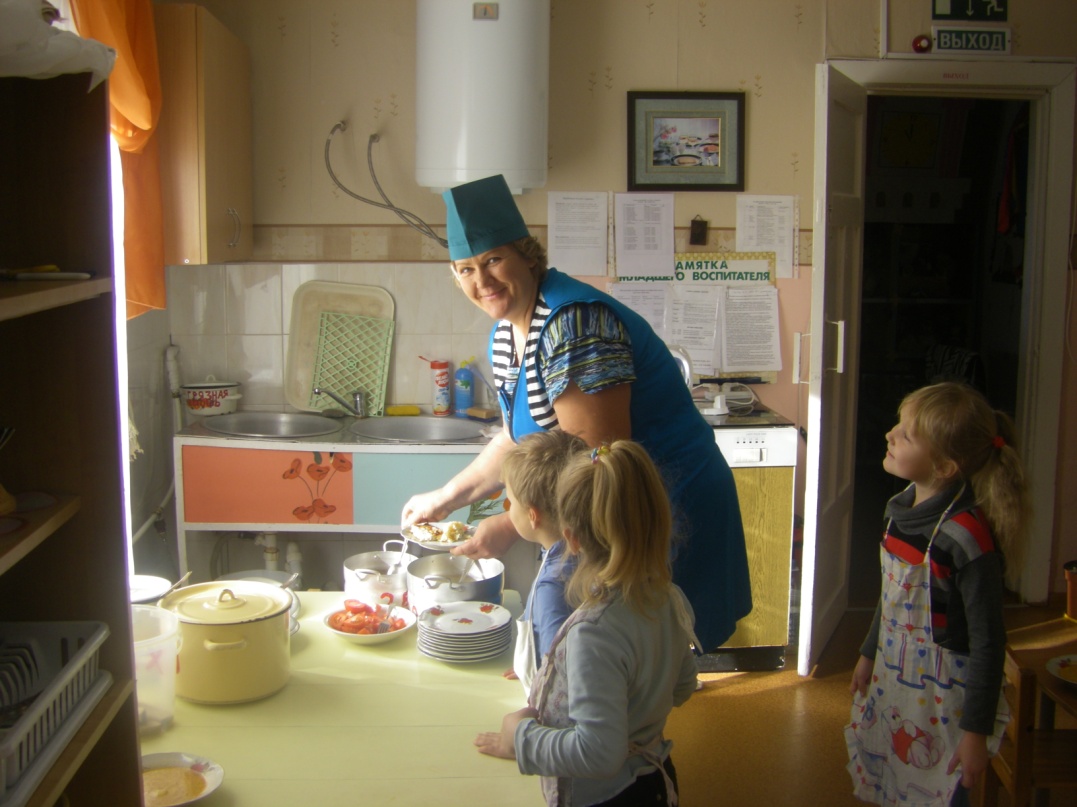 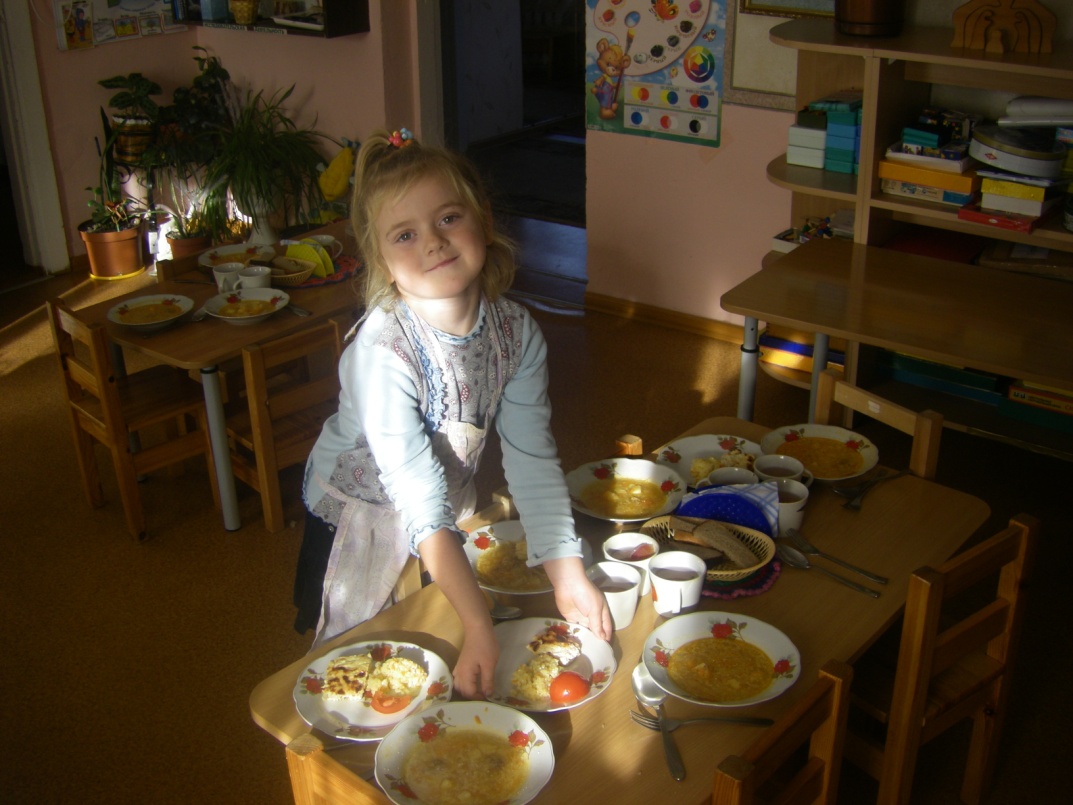 Исследовательская деятельность. Прогулки и наблюдения.
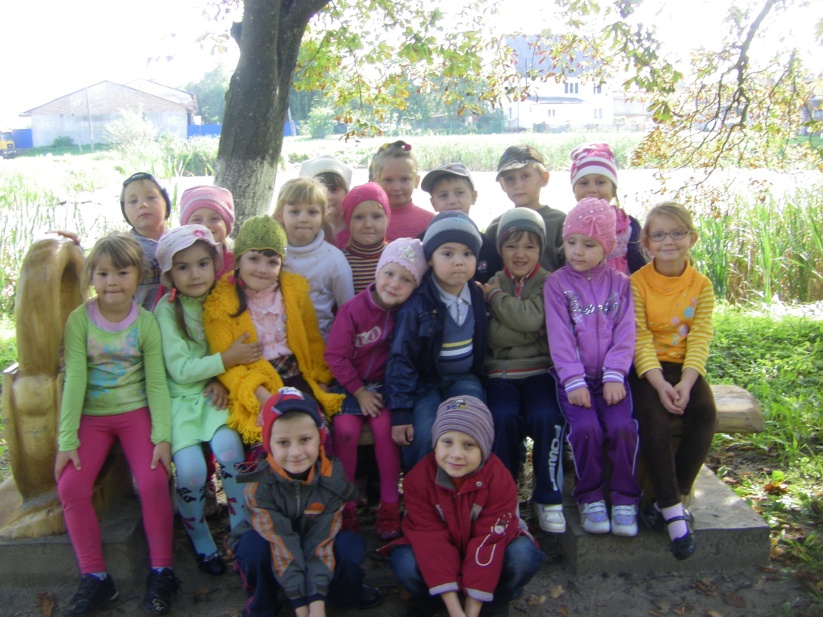 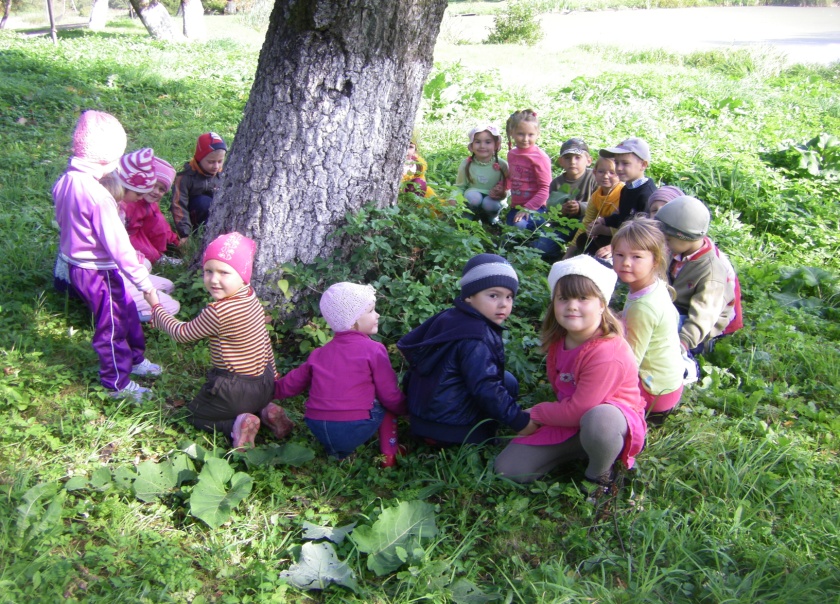 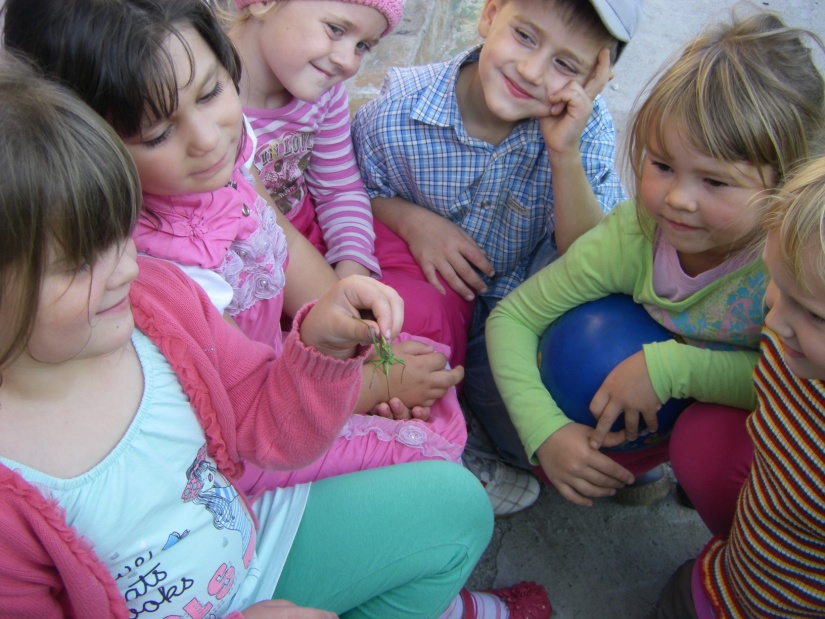 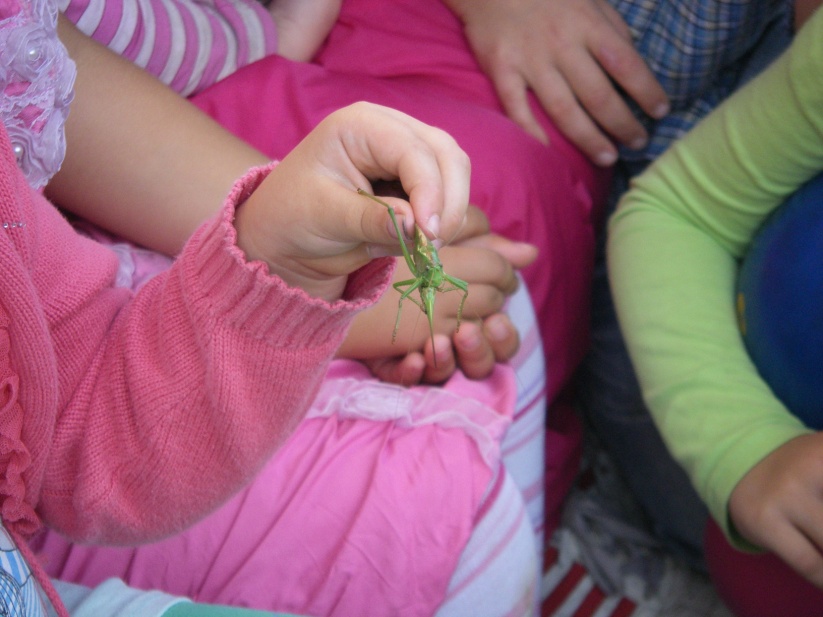 Трудовая деятельность на участке детского сада.
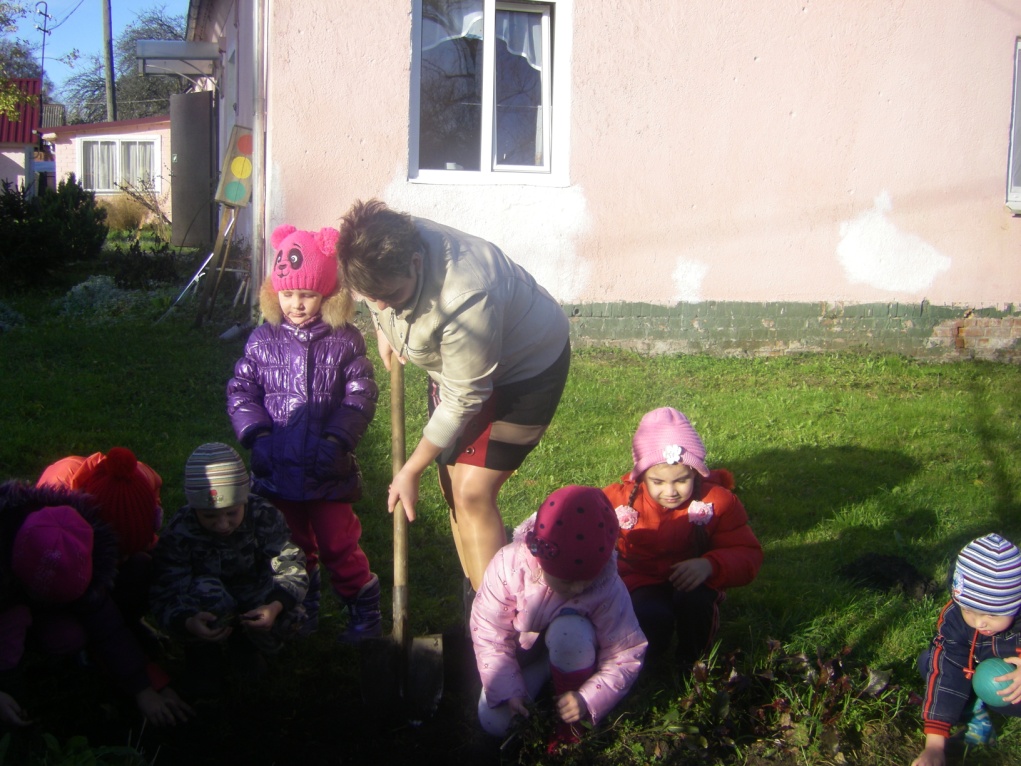 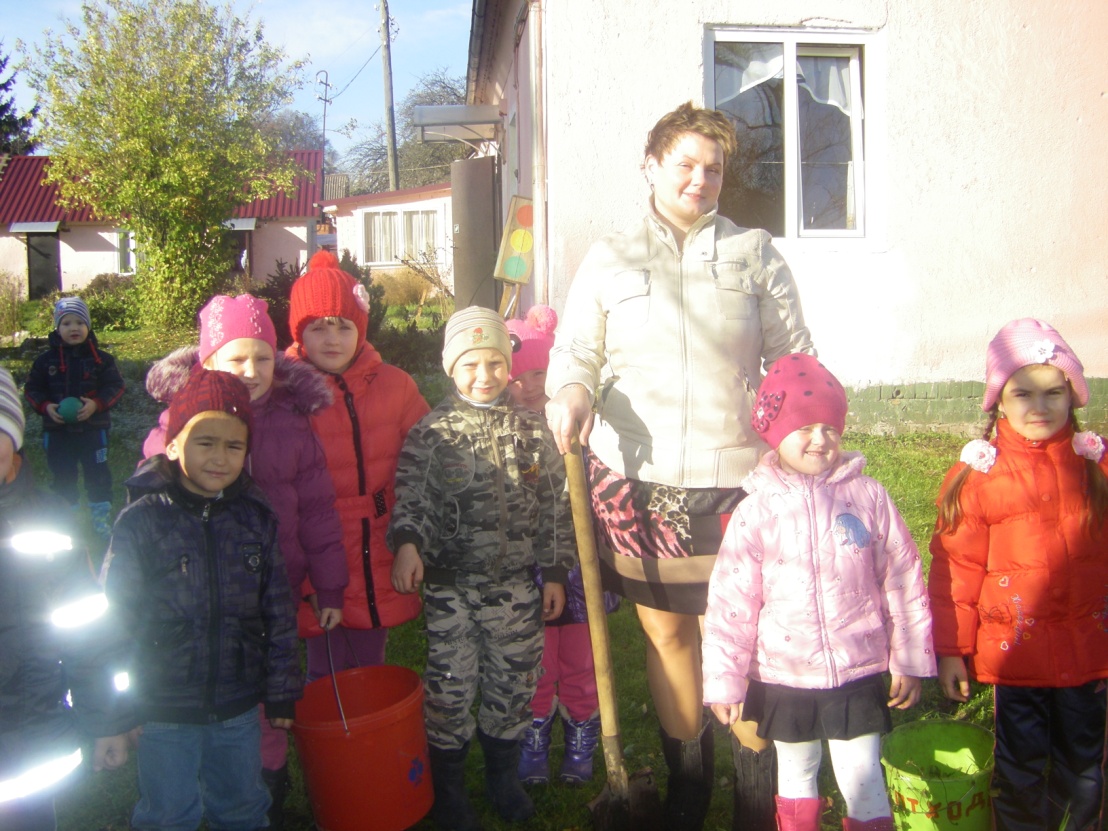 В нашем садике есть традиция. Каждый год с детьми проводить масленицу.
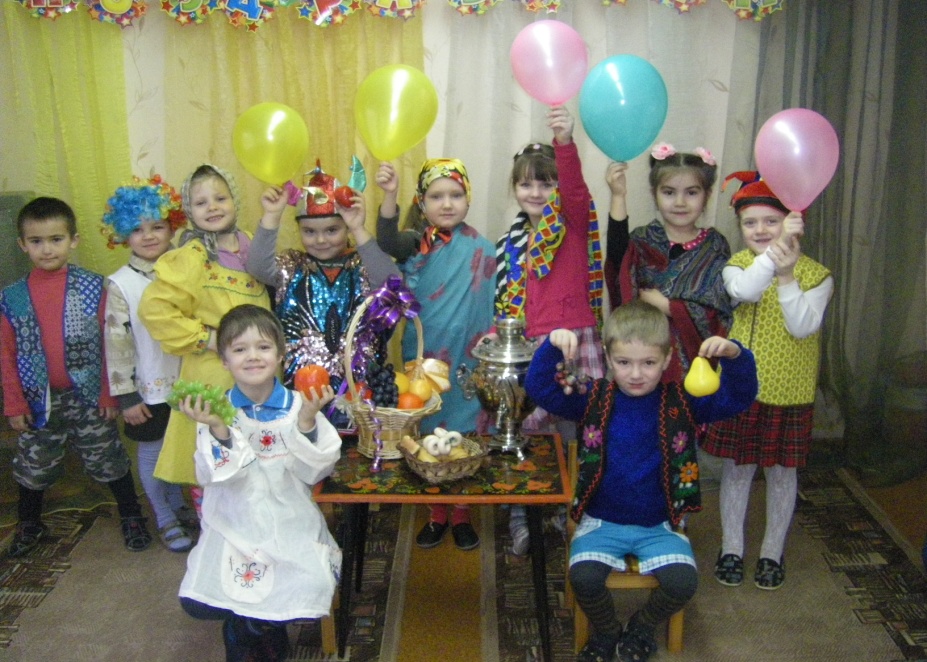 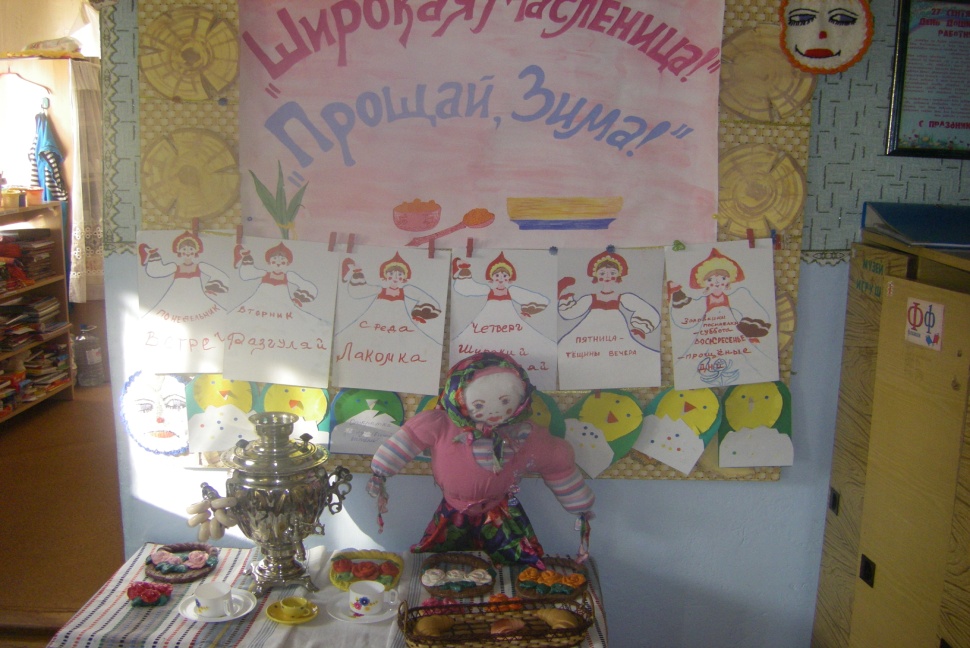 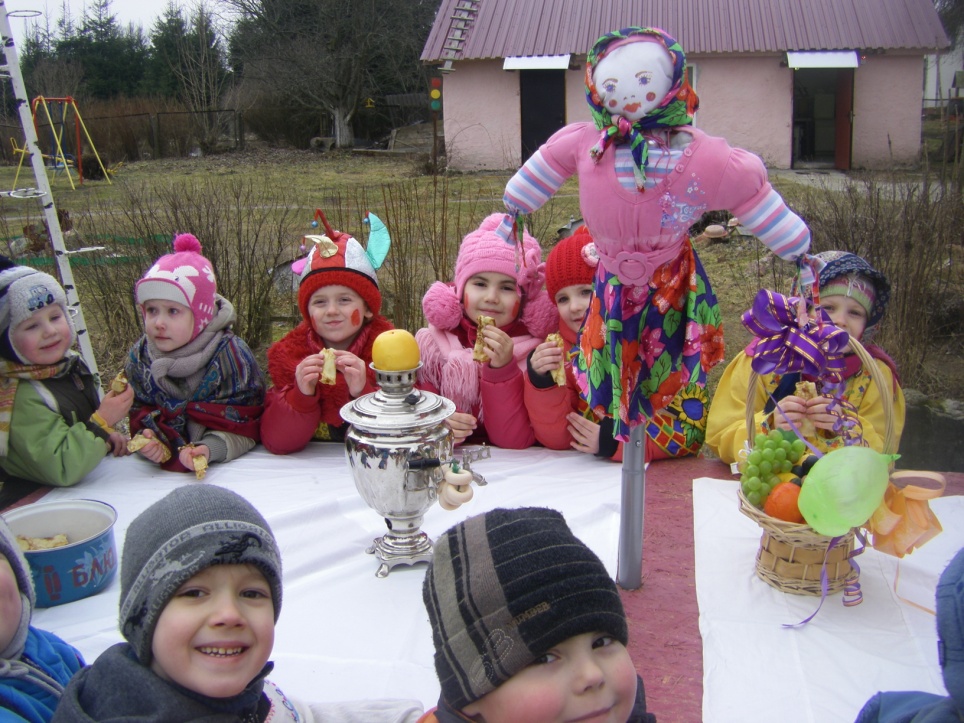 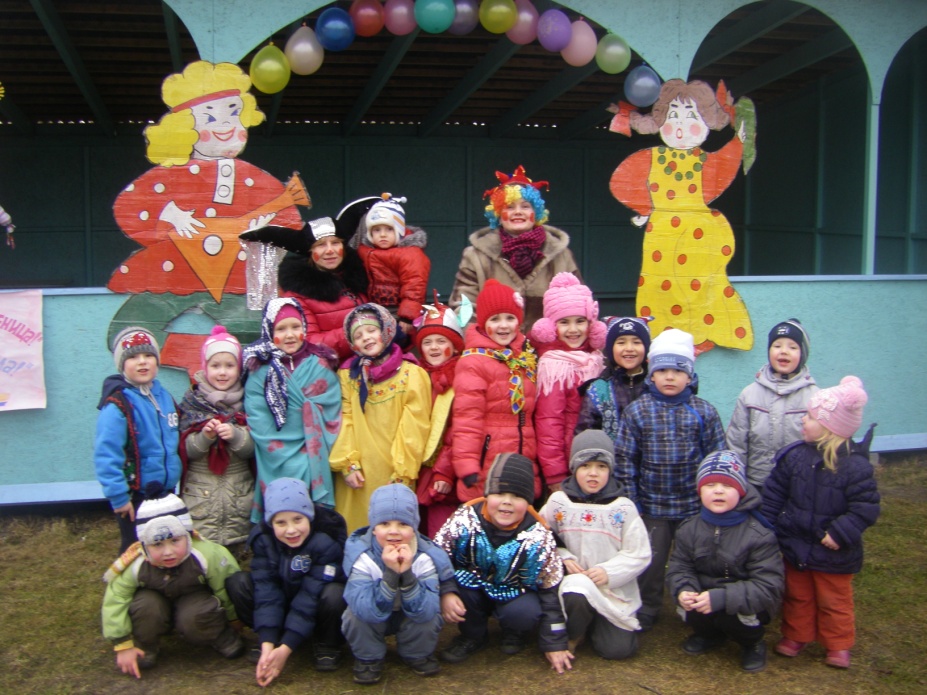 У нас в садике проходила спортивная олимпиада посвящённая футболу.
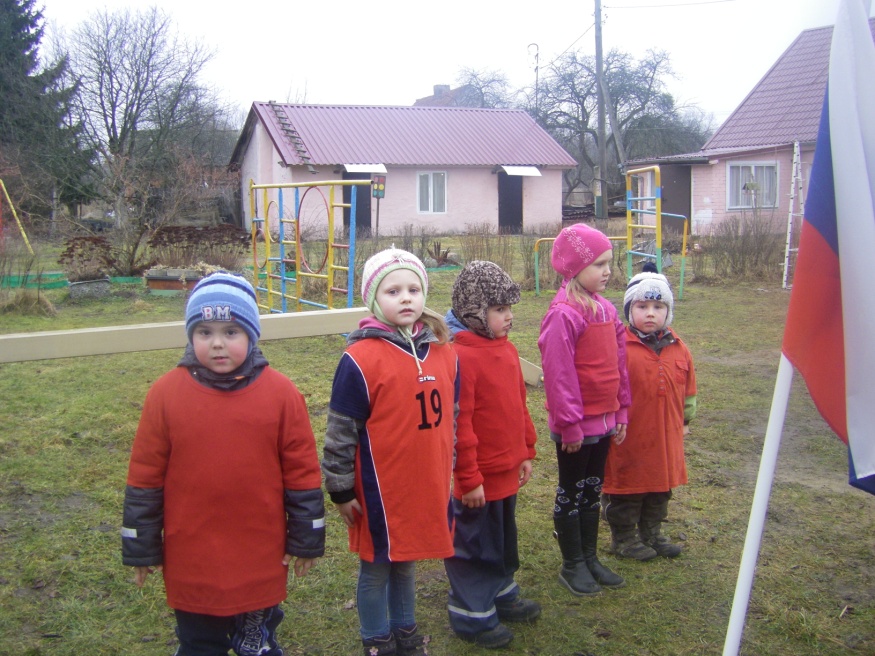 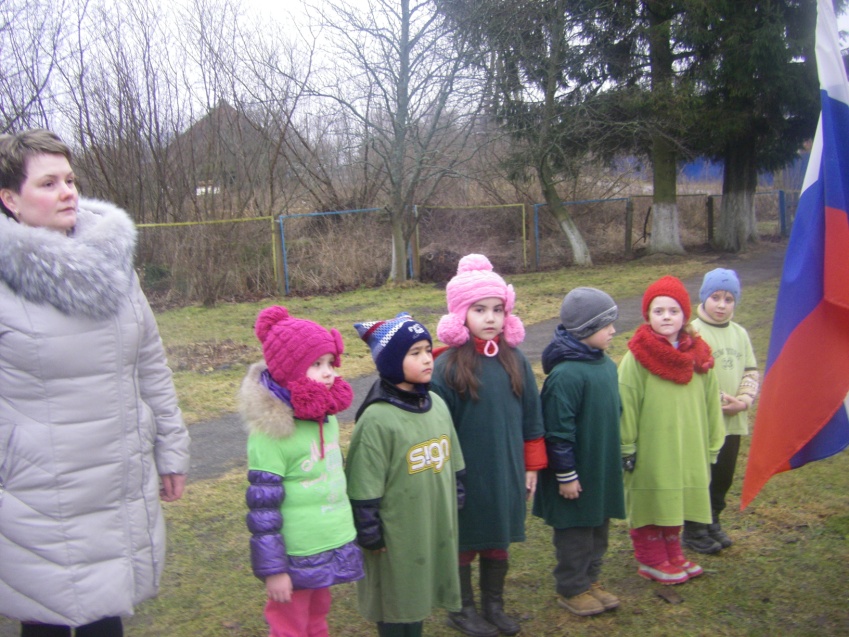 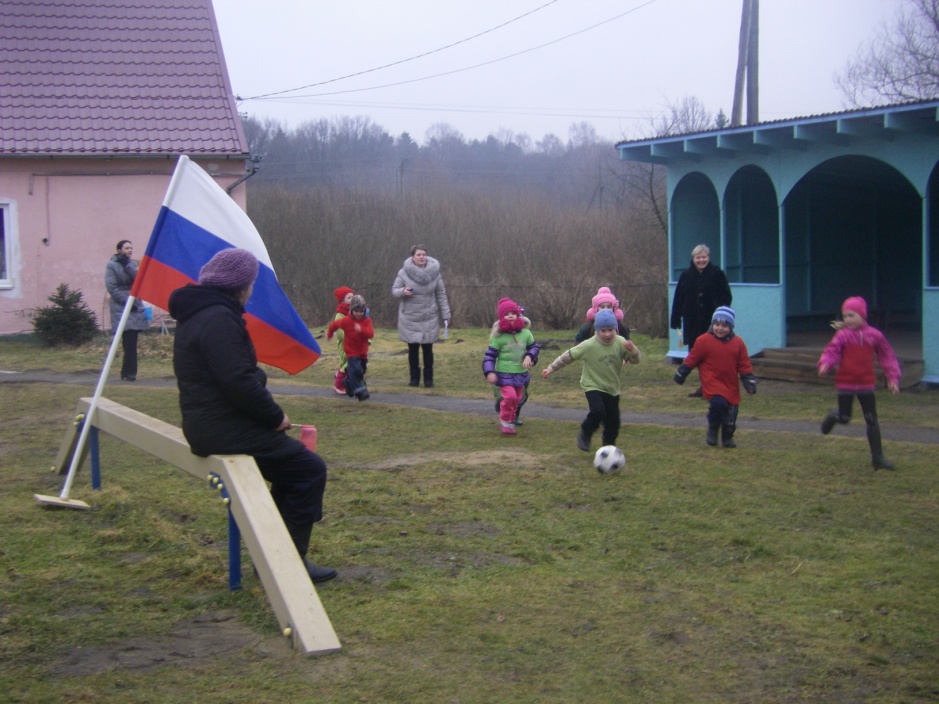 Познавательно-речевое развитие через музыкально -художественную деятельность.
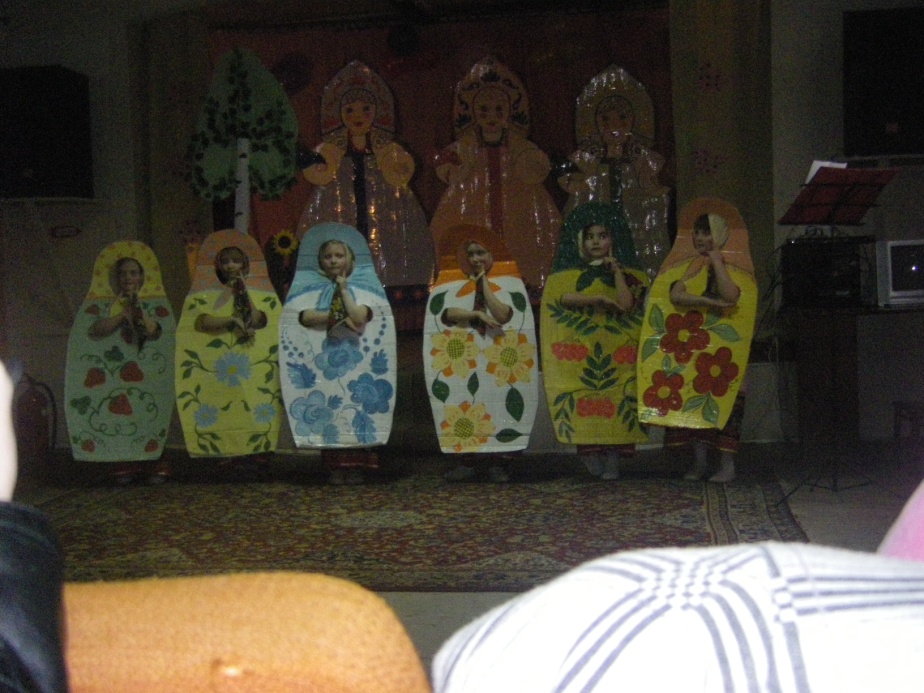 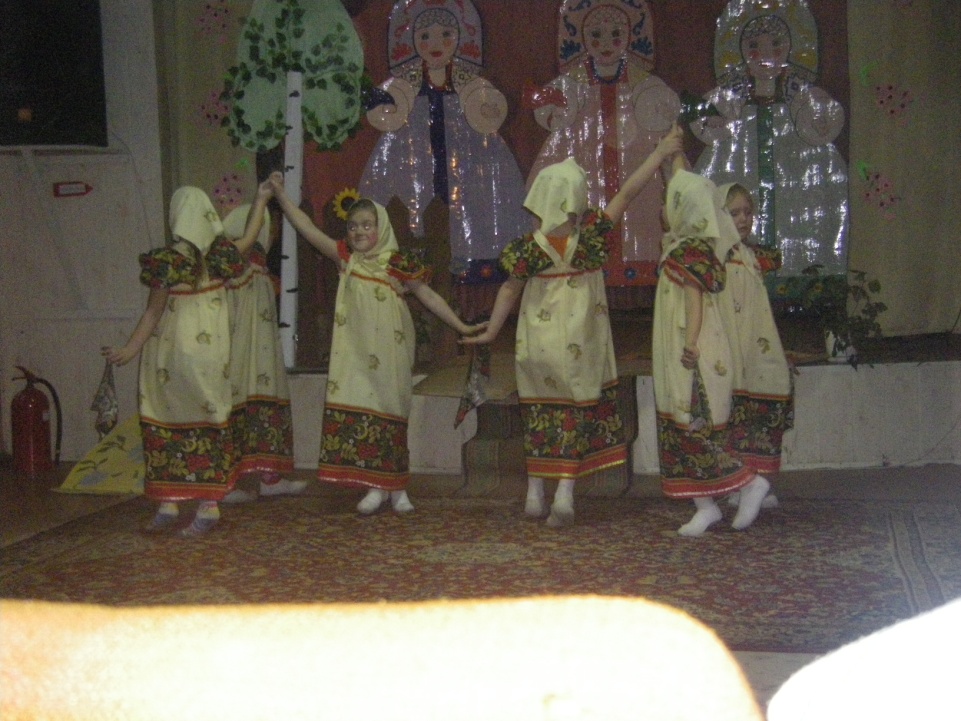 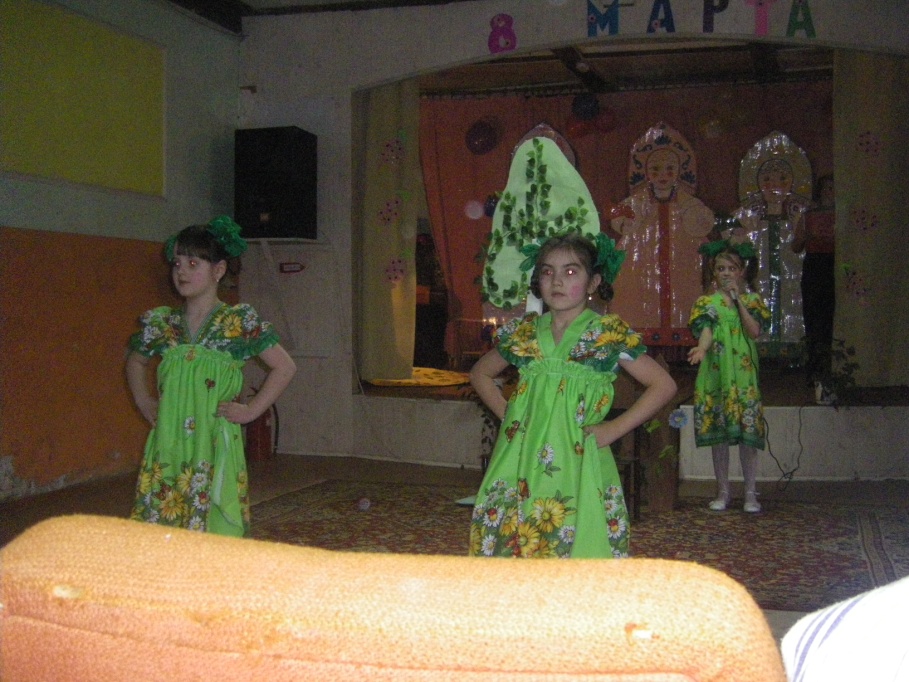 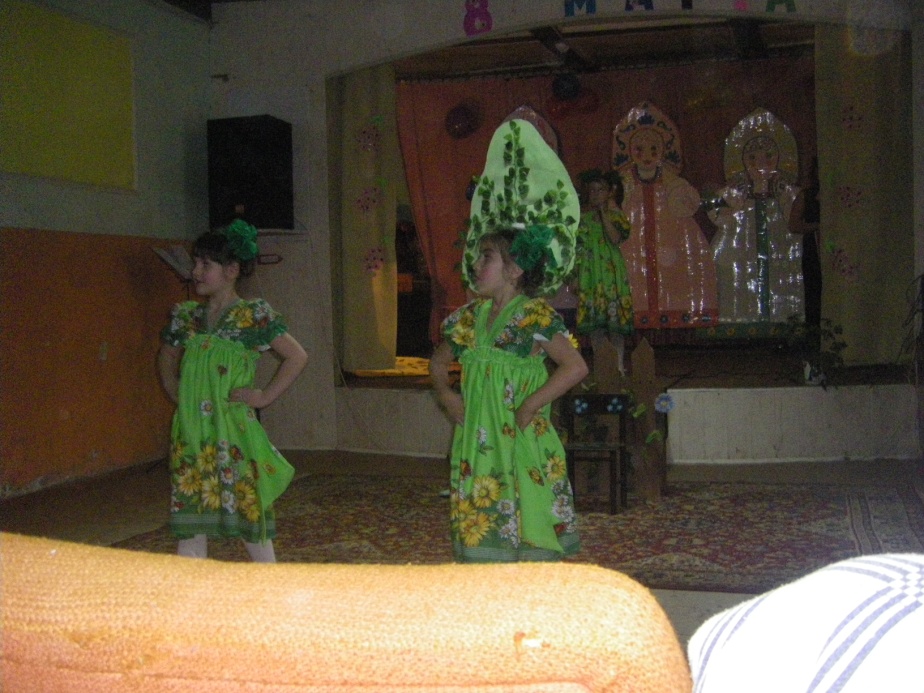 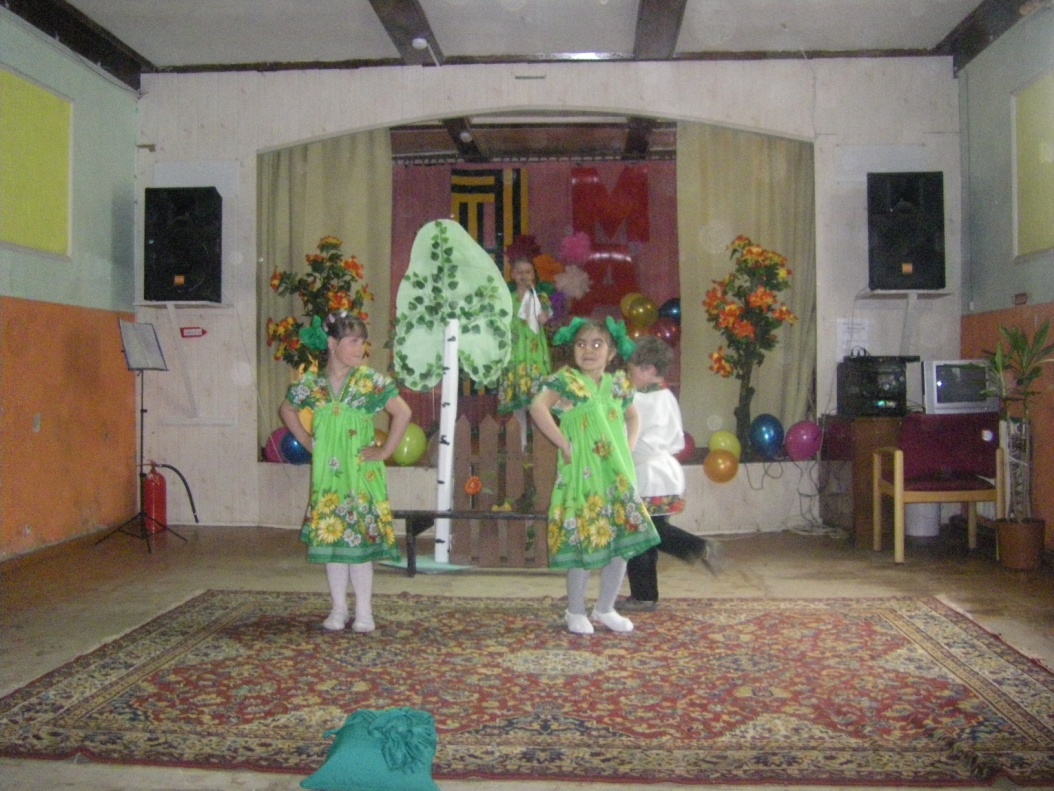 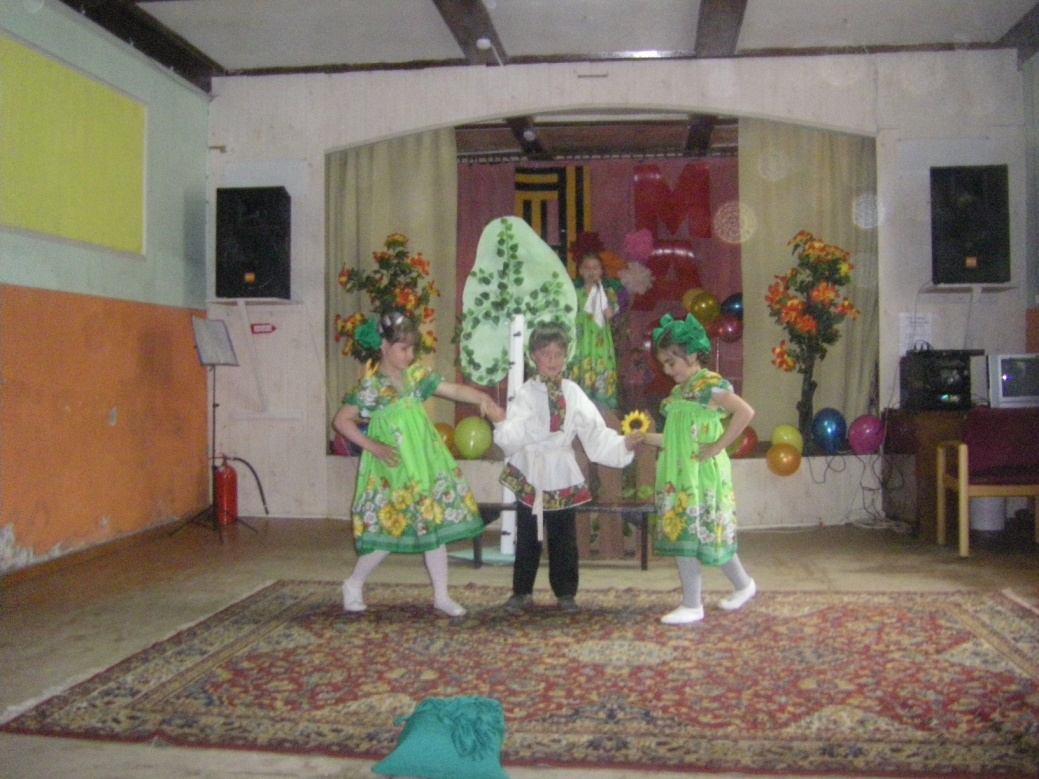 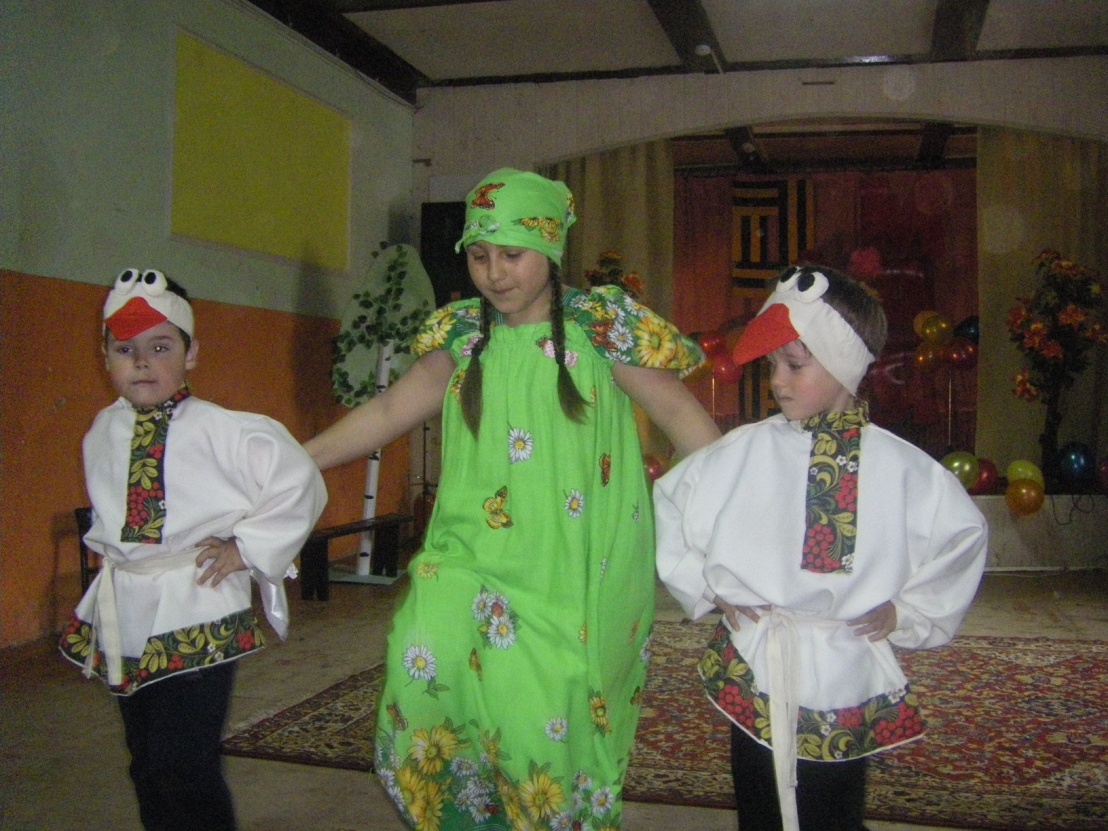 Познавательно-речевое развитие является важным направлением в моей работе. В этом направлении я работаю уже не первый год  и вижу результат. Дети моей группы любознательны, большая часть детей могут высказать свои впечатления, что способствует правильно выражать свои мысли словесно, грамматически правильно строить предложения, анализировать, делать выводы и аргументировать их.Вся эта образовательная  деятельность  участвует в  познавательно-речевом развитии детей.
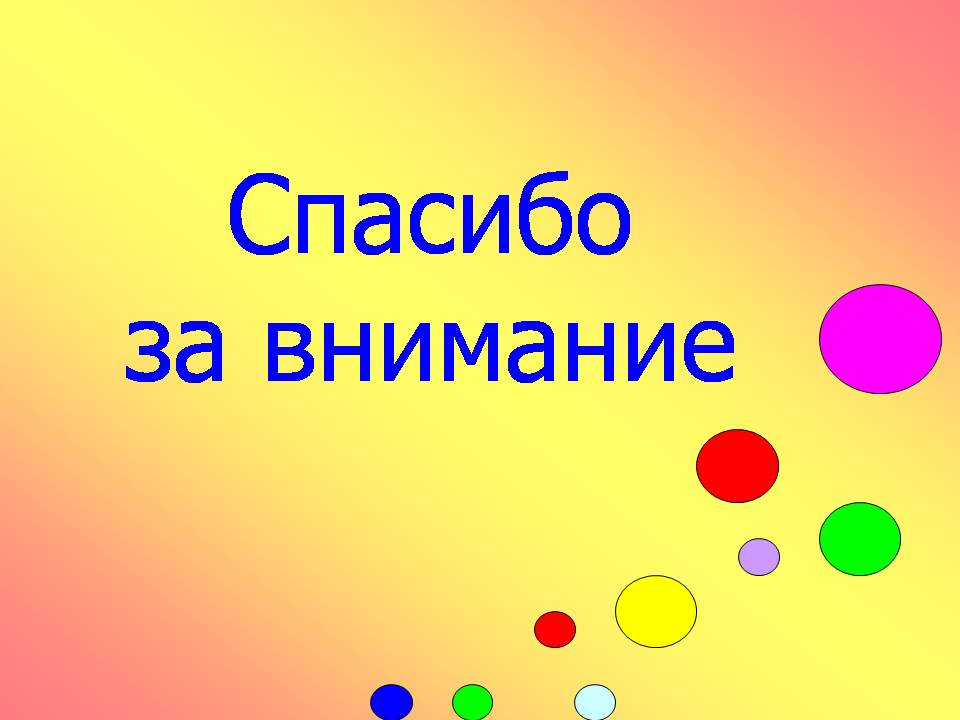